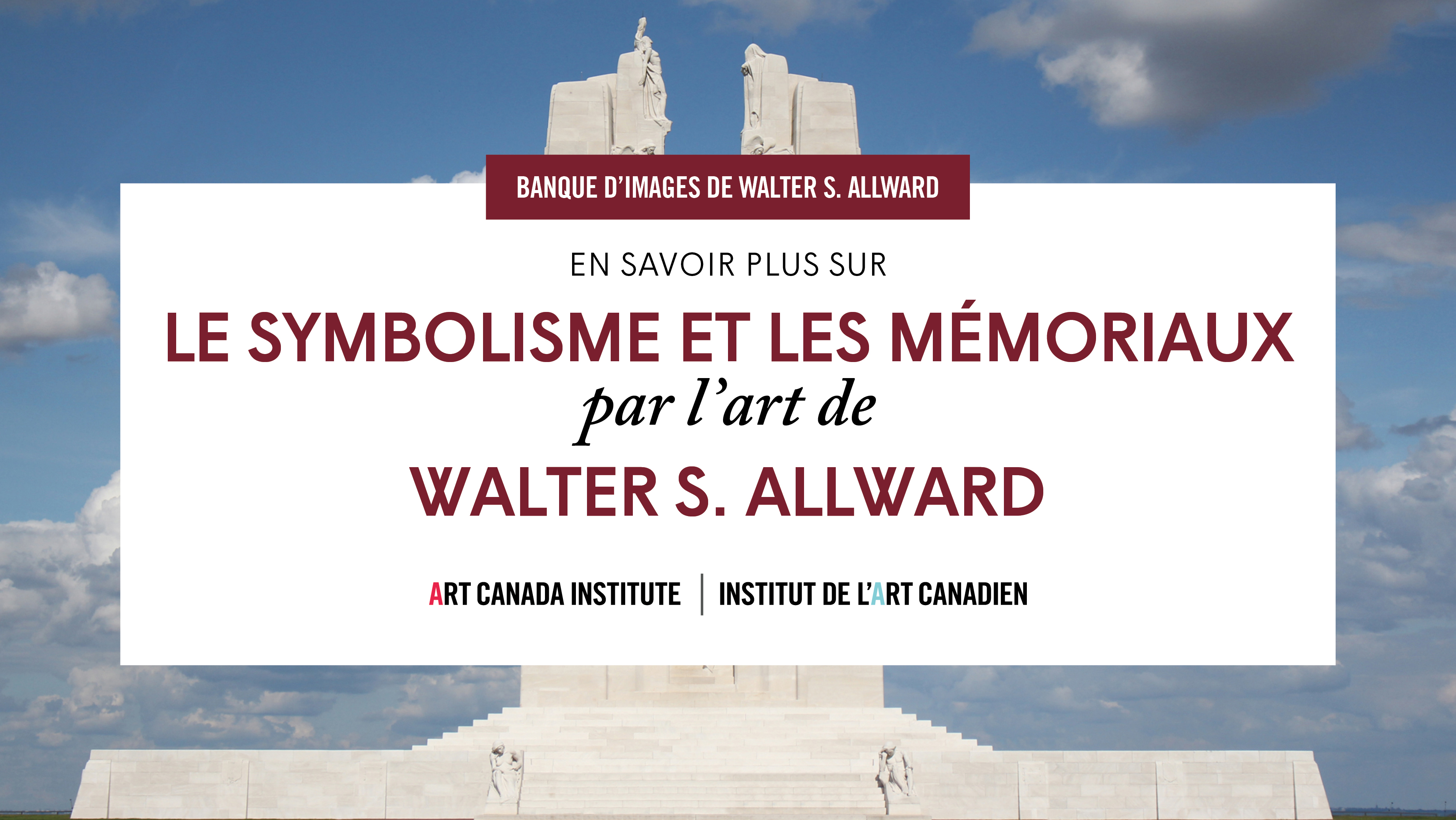 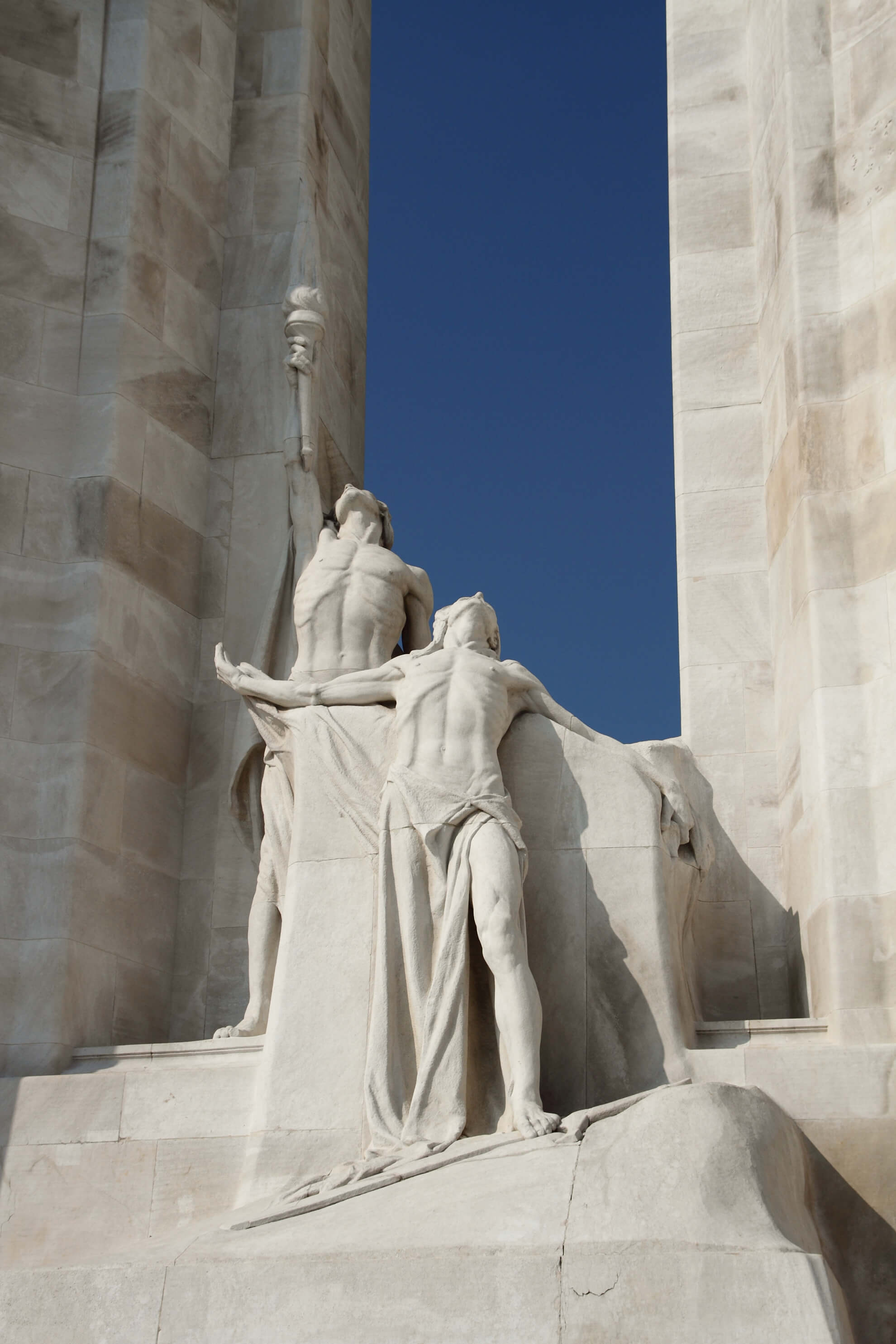 Walter S. Allward, Mémorial national du Canada à Vimy [détail, L’esprit du sacrifice et Le passeur de flambeau], 1921-1936.
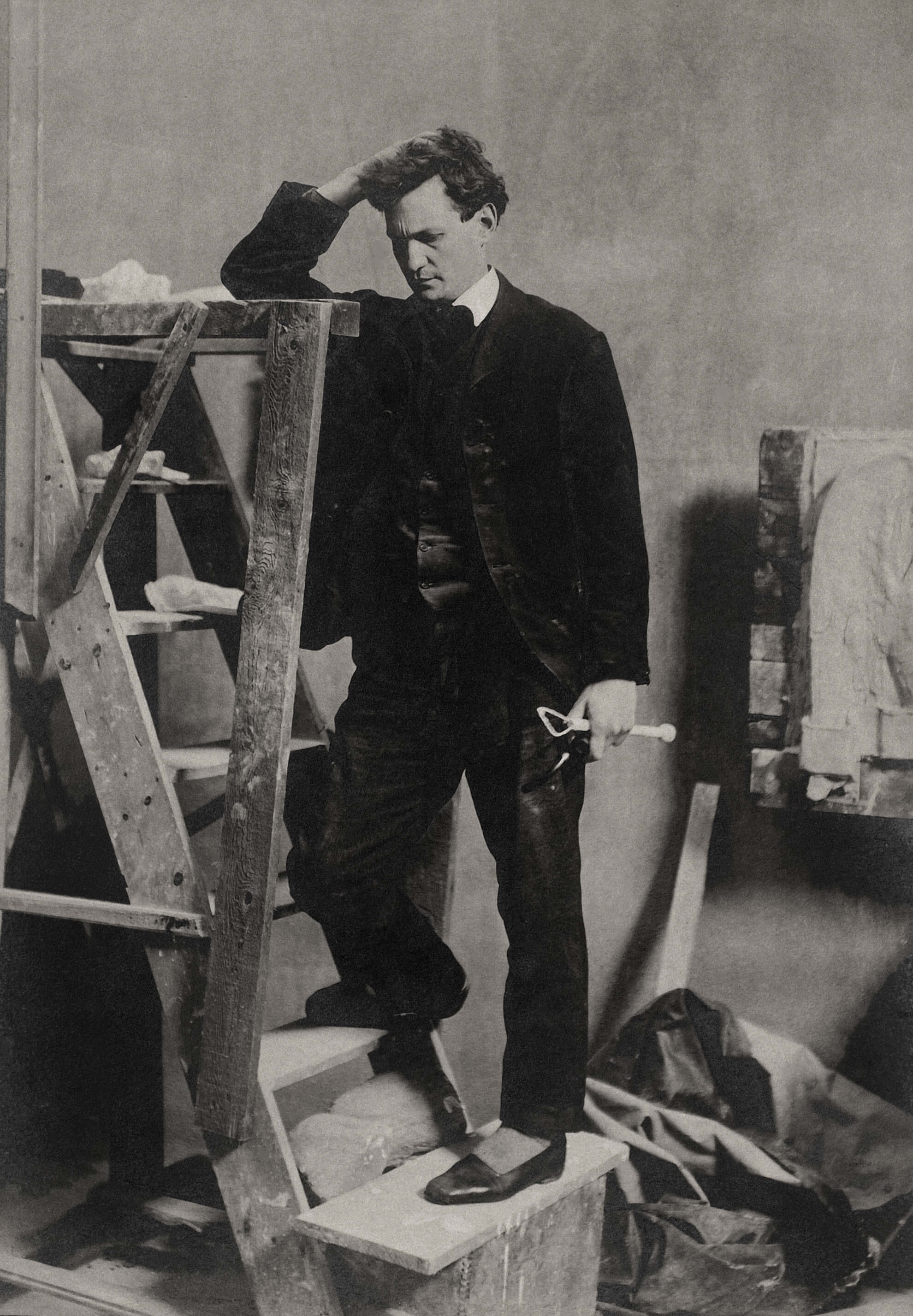 Walter S. Allward, v.1909.
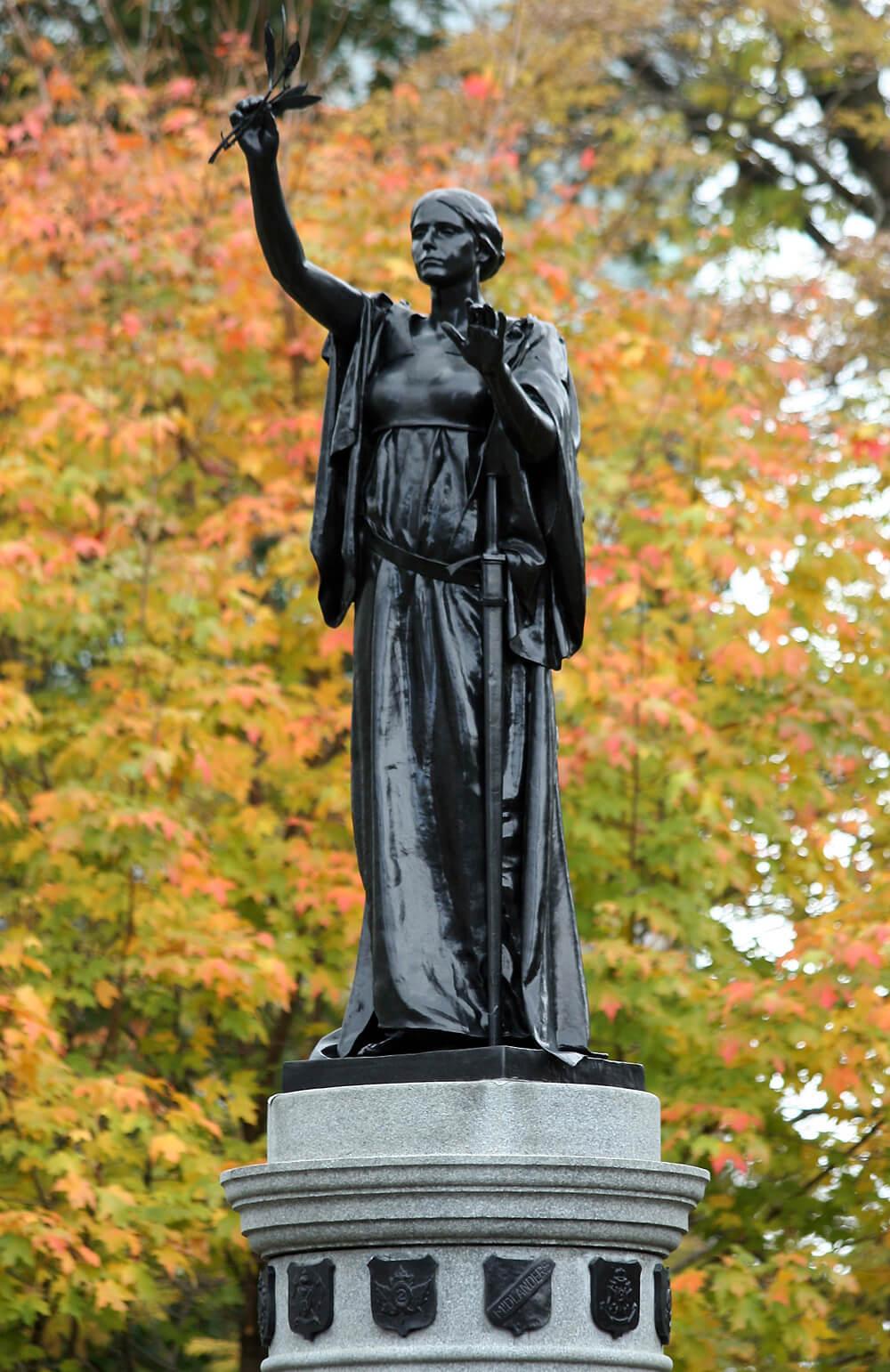 Walter S. Allward, Monument à la rébellion du Nord-Ouest [détail], 1894-1896.
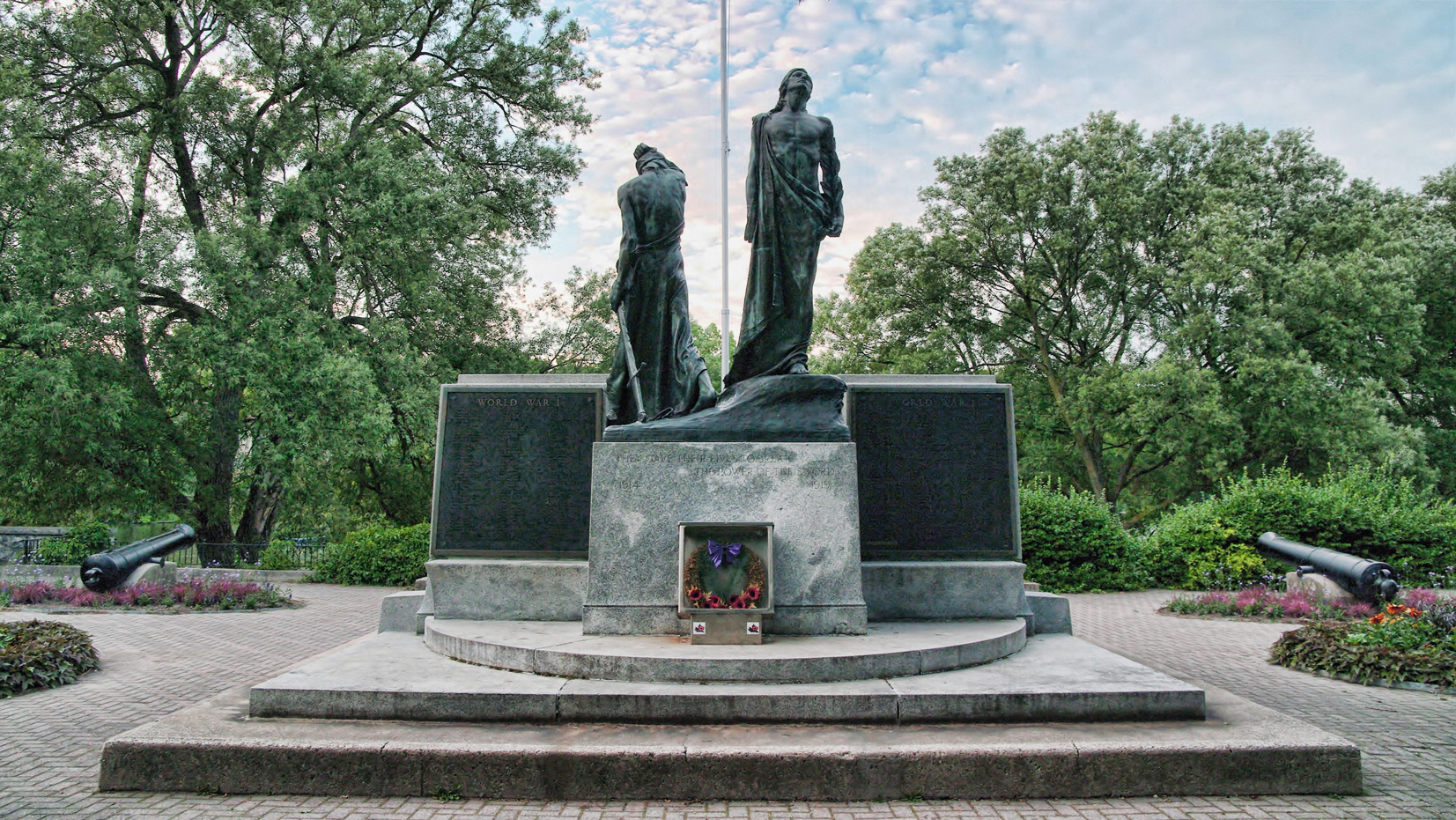 Walter S. Allward, Monument aux morts de Stratford, 1919-1922.
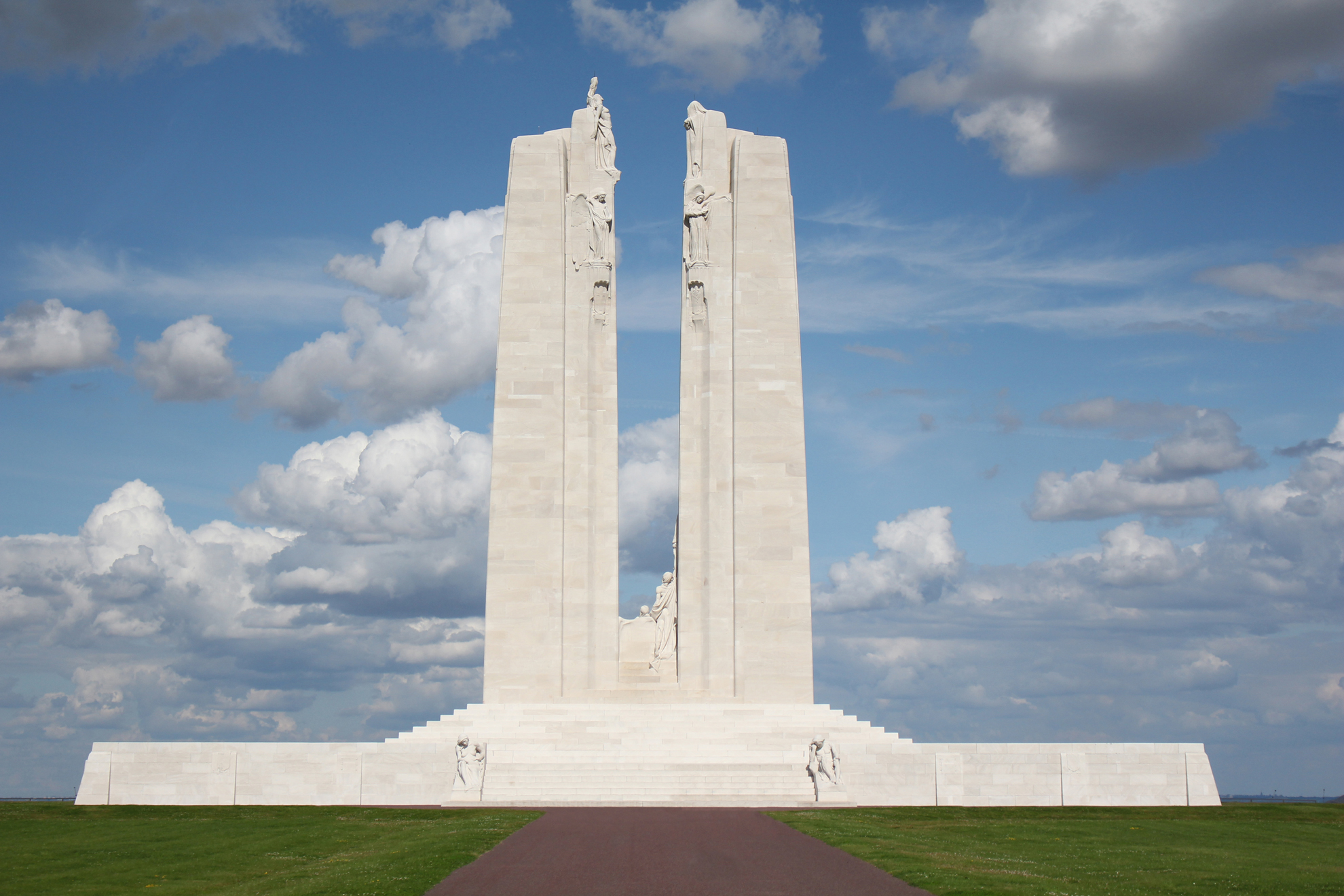 Walter S. Allward, Mémorial national du Canada à Vimy, 1921-1936.
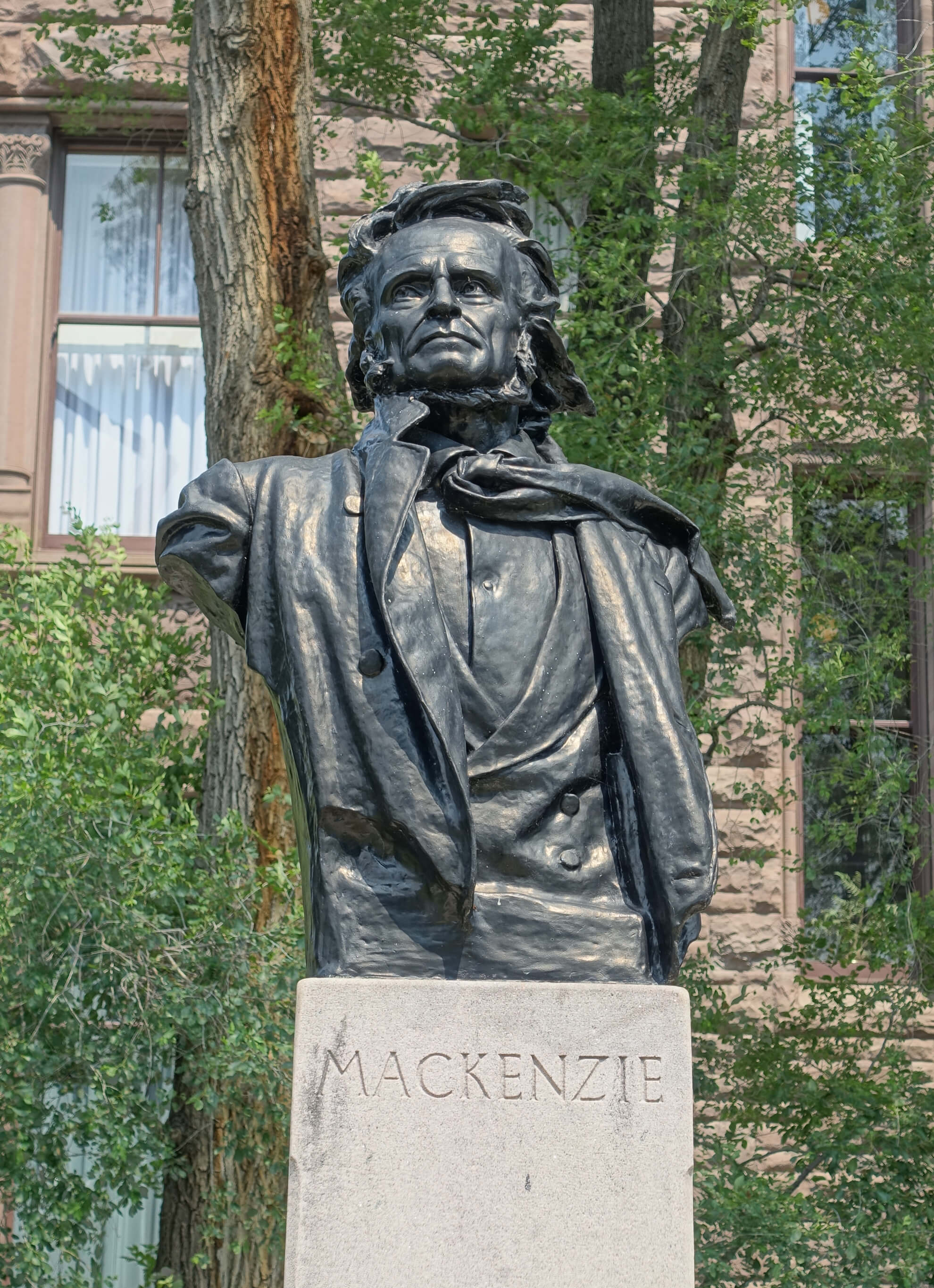 Walter S. Allward, Monument à William Lyon Mackenzie [détail, la figure représentant Mackenzie], 1936-1940.
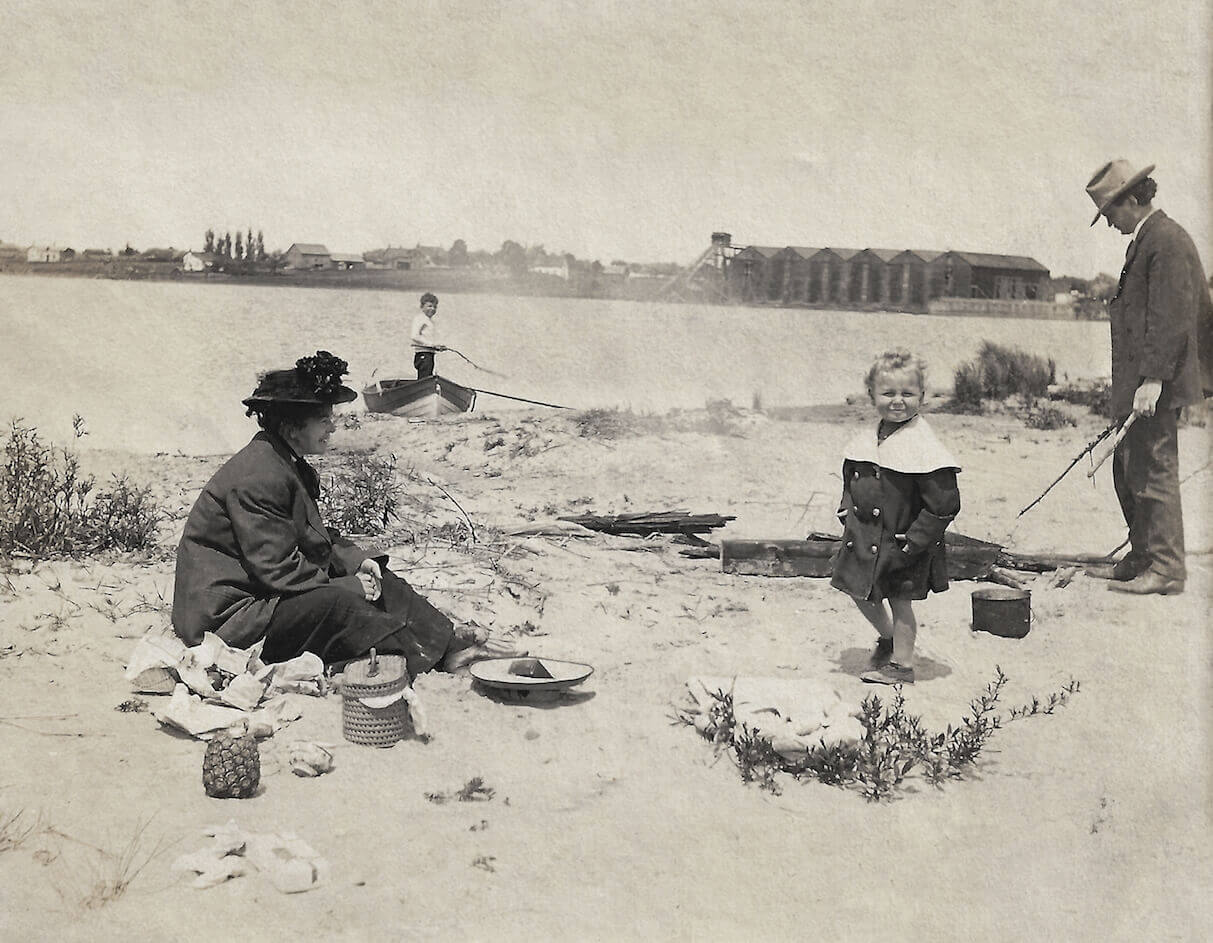 Walter S. Allward à la plage avec sa femme, Margaret, et leurs deux enfants, Hugh et Don, s.d.
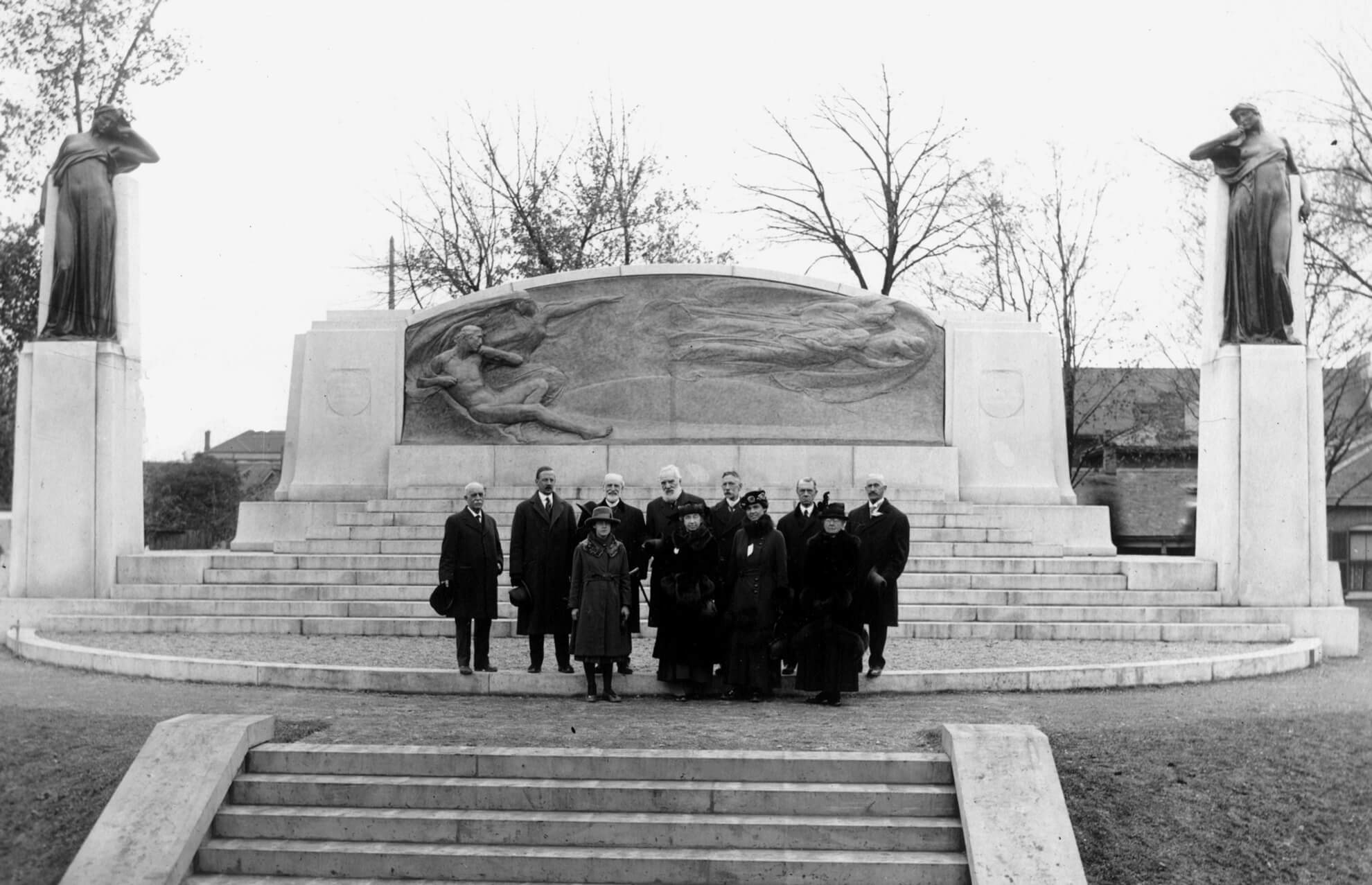 Vue de l’inauguration du Monument commémoratif Bell érigé à l’été 1874 pour commémorer l’invention du téléphone par Bell à Brantford, Ontario, 1917.
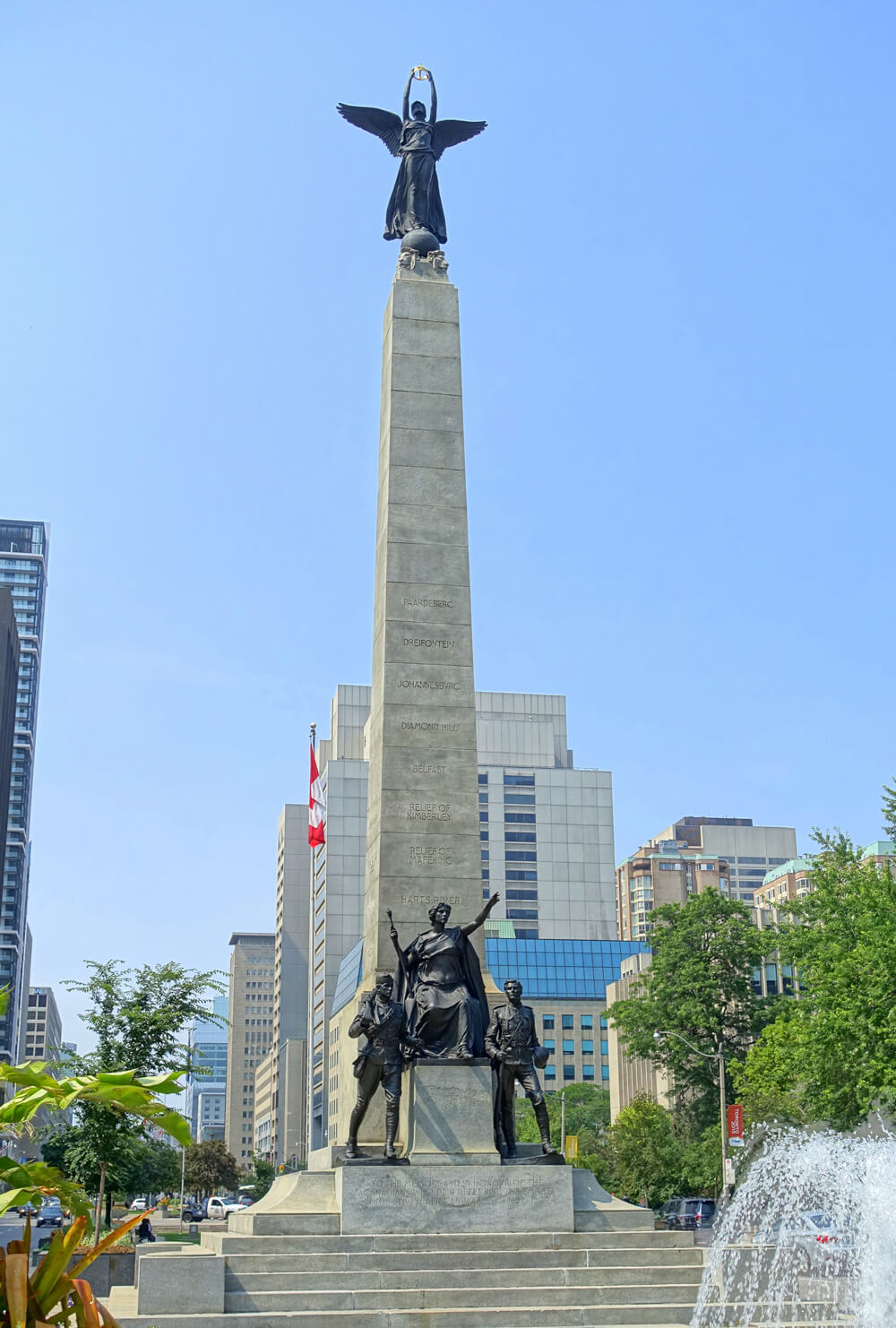 Walter S. Allward, Monument commémoratif de la guerre d’Afrique du Sud, 1904-1911.
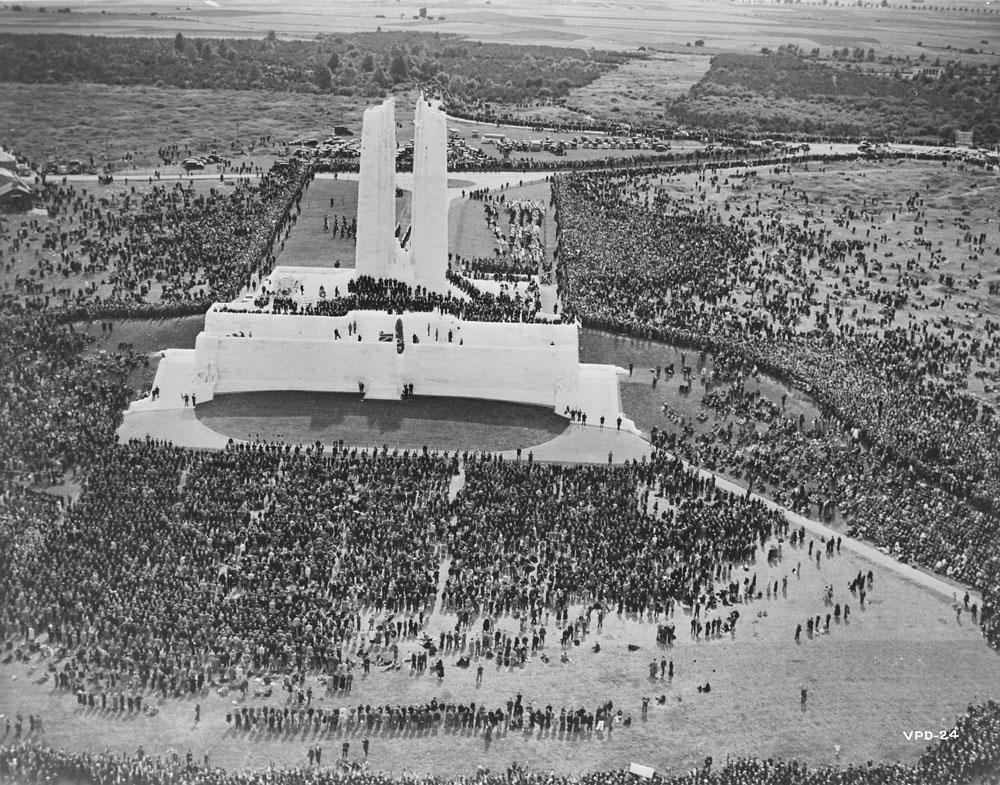 Vue aérienne de la cérémonie d’inauguration du Mémorial national du Canada à Vimy, 1936.
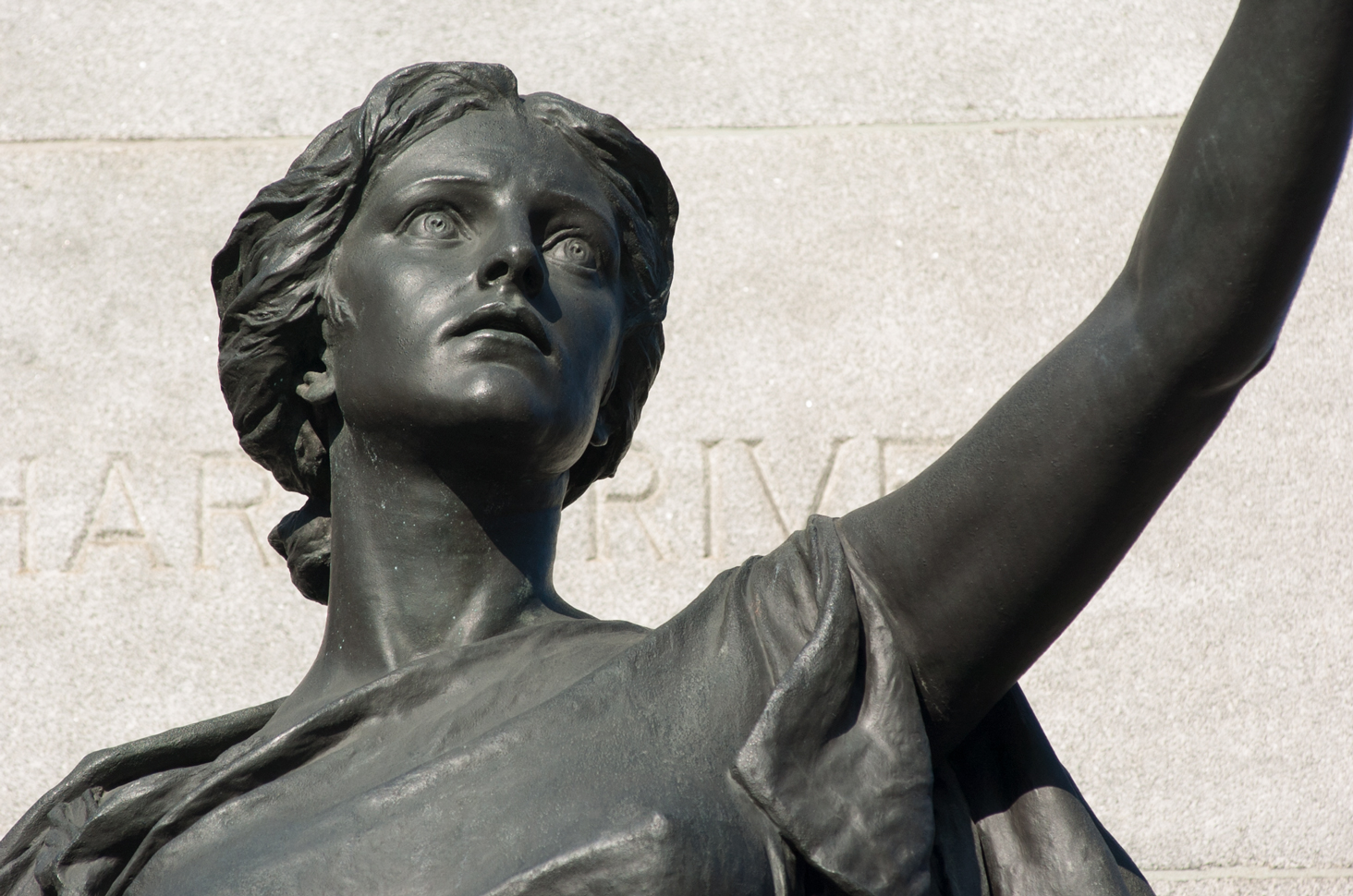 Walter S. Allward, Monument commémoratif de la guerre d’Afrique du Sud [détail du Canada], 1904-1911.
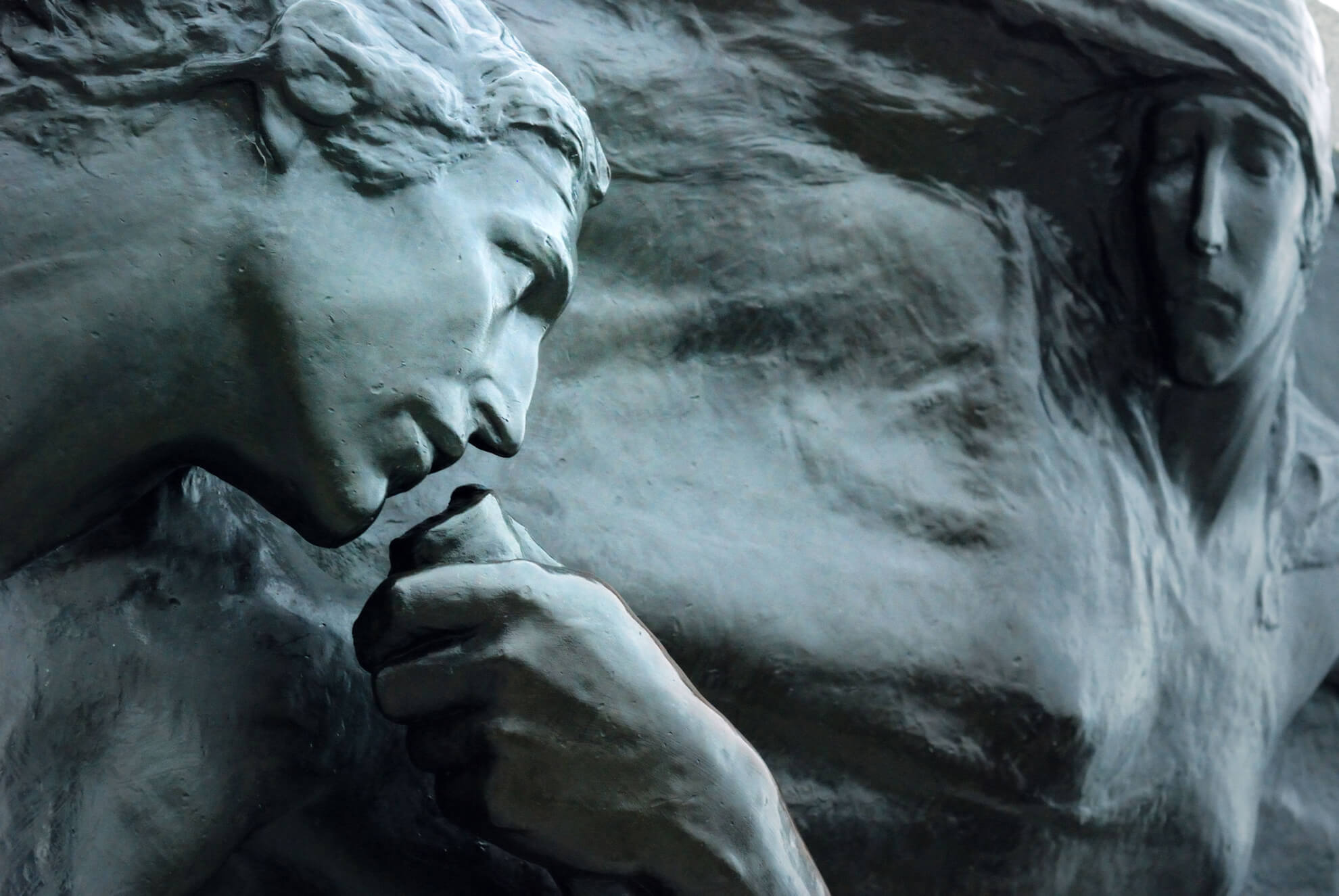 Walter S. Allward, Monument commémoratif Bell [détail du panneau central], 1909-1917.
Activité d’apprentissage no 1
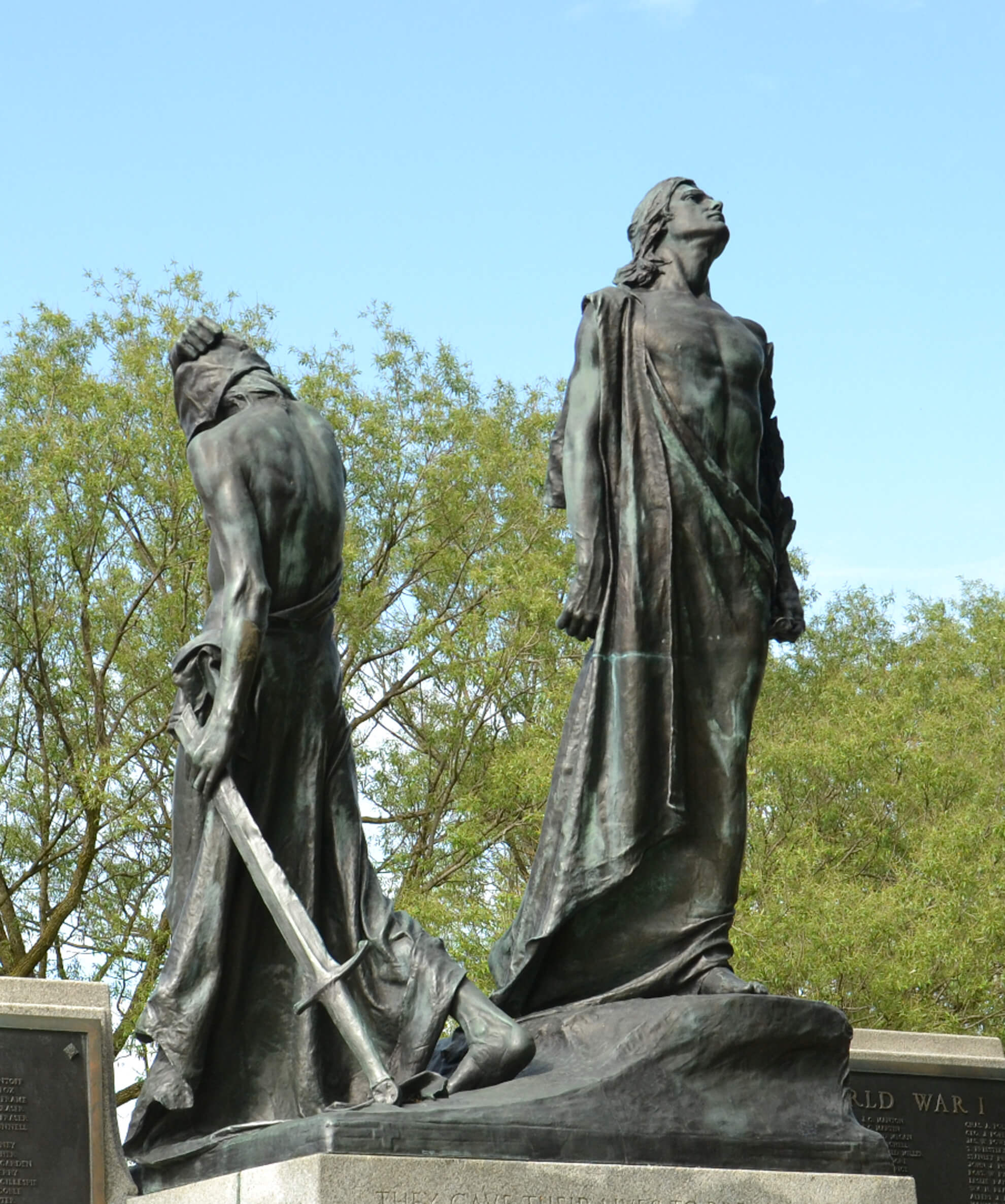 Walter S. Allward, Monument aux morts de Stratford [détail], 1919-1922.
Activité d’apprentissage no 1
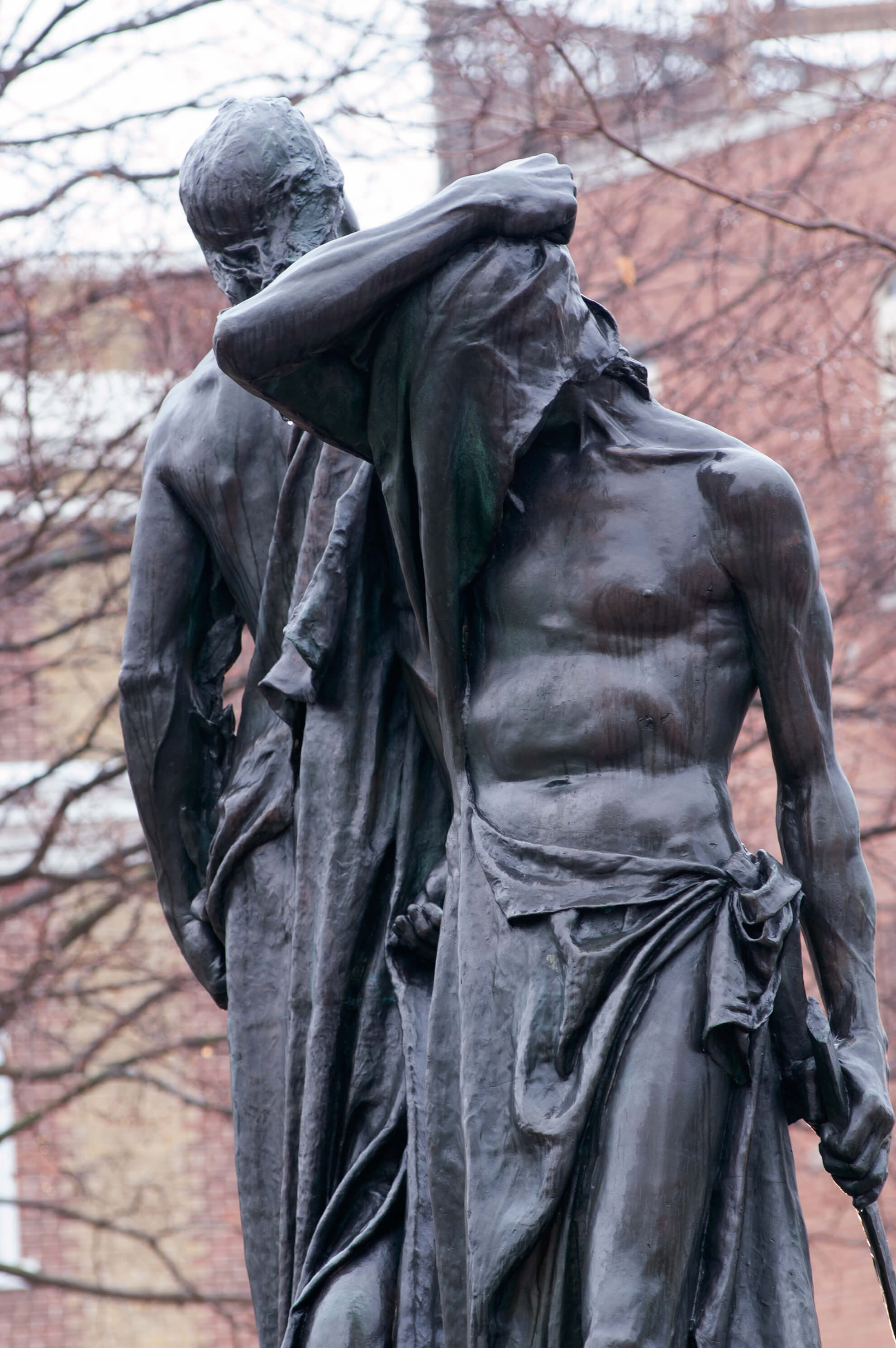 Walter S. Allward, Monument aux morts de Stratford [détail des figures en bronze], 1919-1922.
Activité d’apprentissage no 1
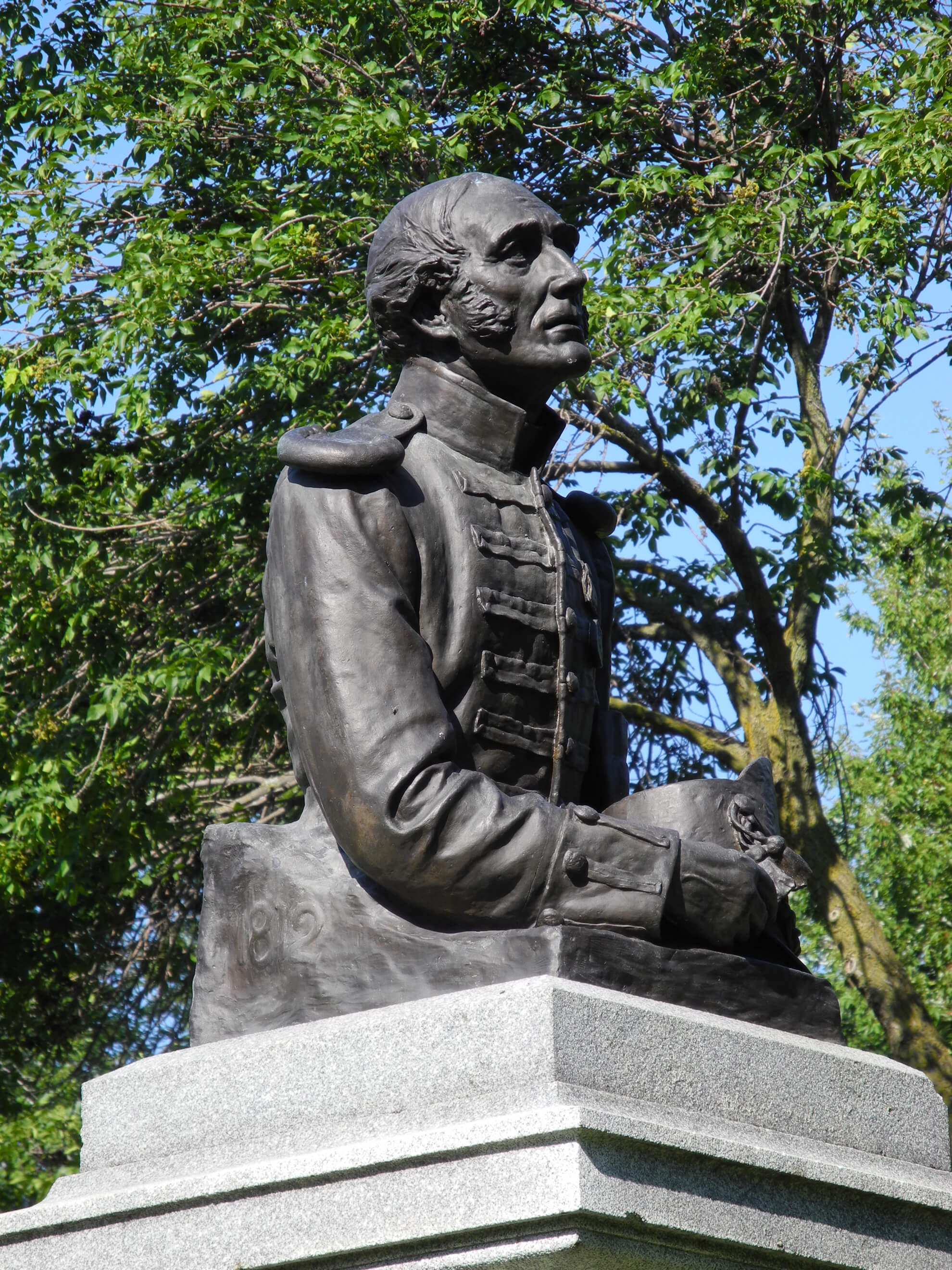 Walter S. Allward, Le vieux soldat [détail du buste], Monument commémoratif de la guerre de 1812, 1903-1907.
Activité d’apprentissage no 1
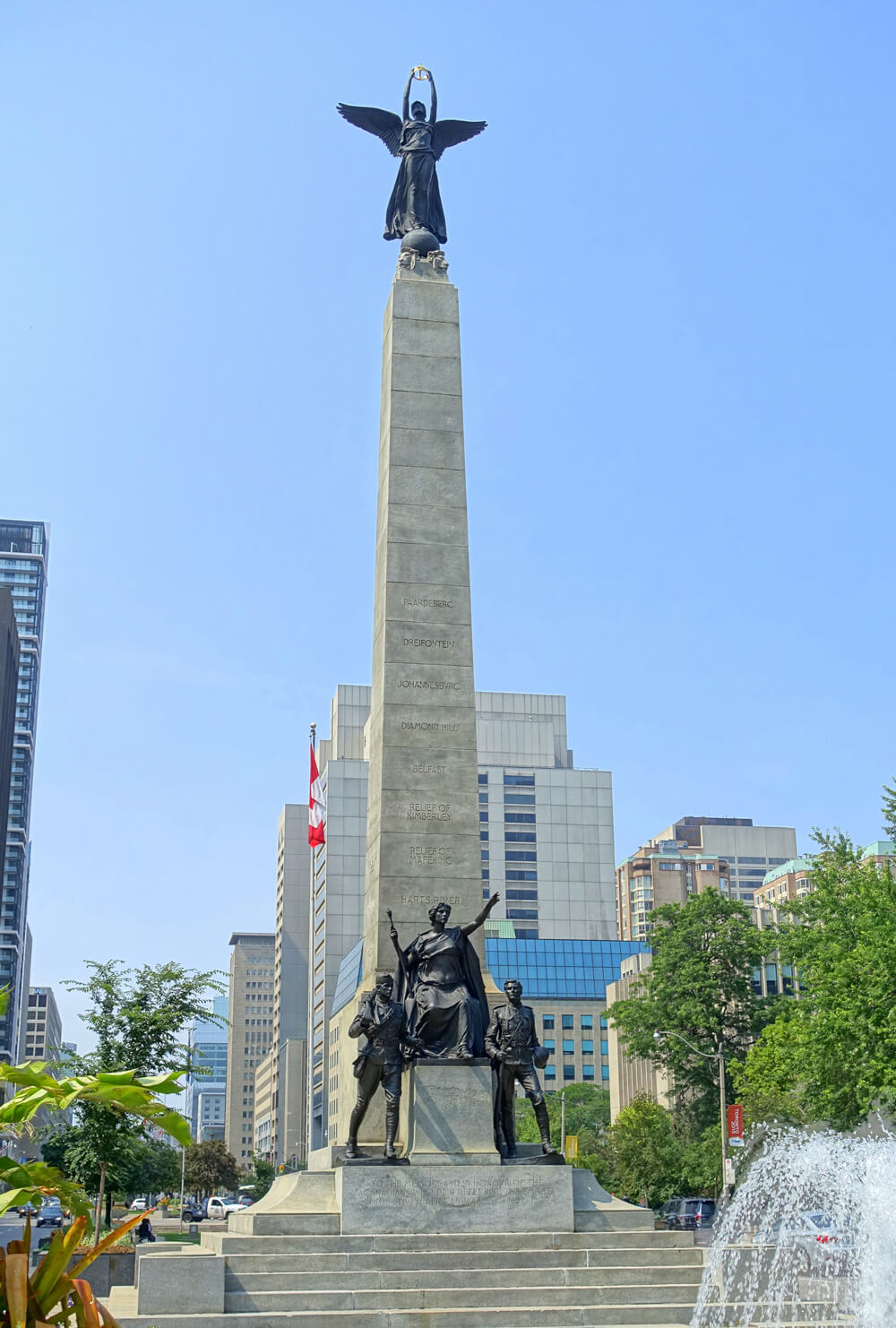 Walter S. Allward, Monument commémoratif de la guerre d’Afrique du Sud [détail des figures du bas], 1904-1911.
Activité d’apprentissage no 1
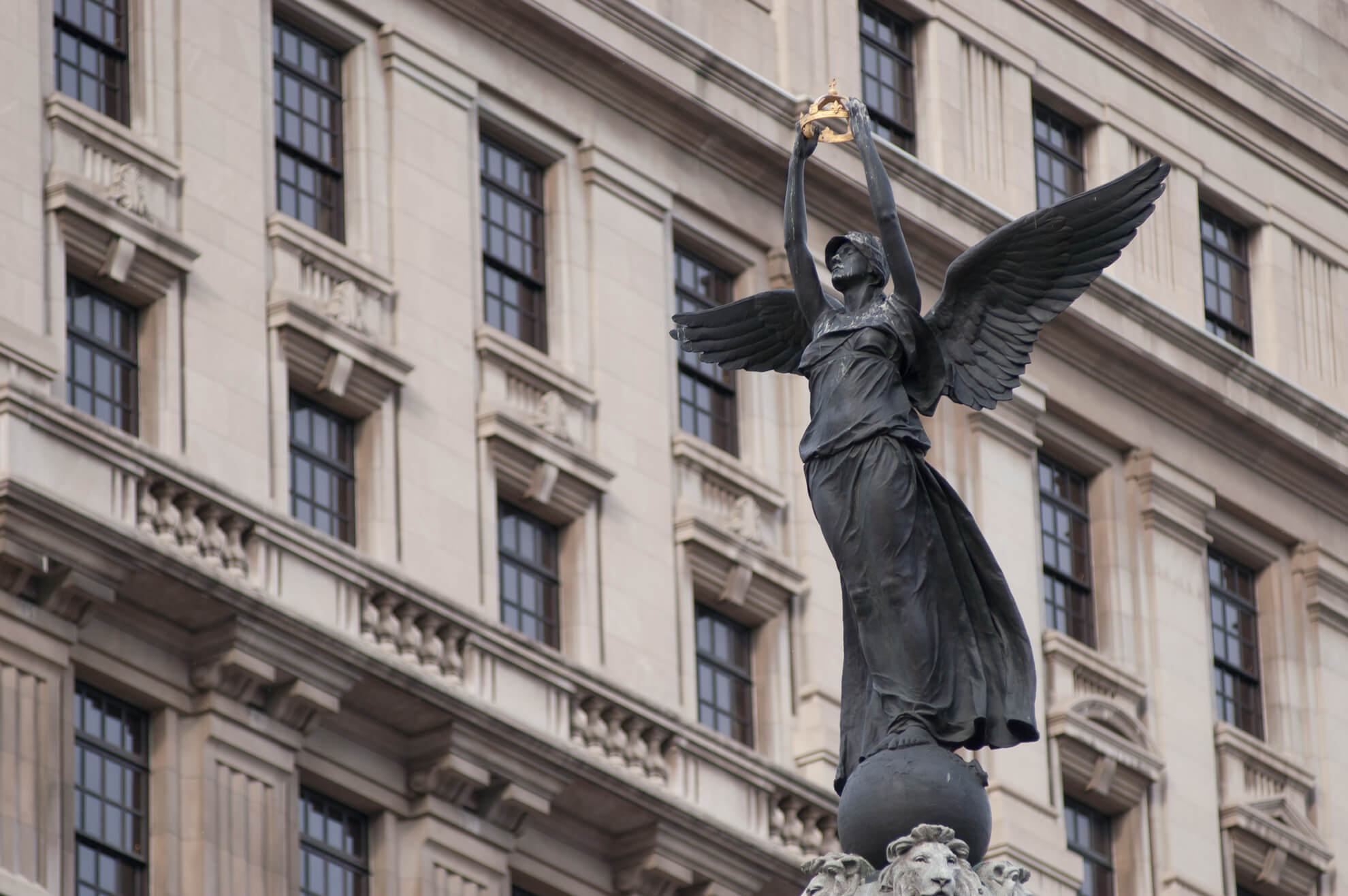 Walter S. Allward, Monument commémoratif de la guerre d’Afrique du Sud [détail de la Victoire], 1904-1911.
Activité d’apprentissage no 1
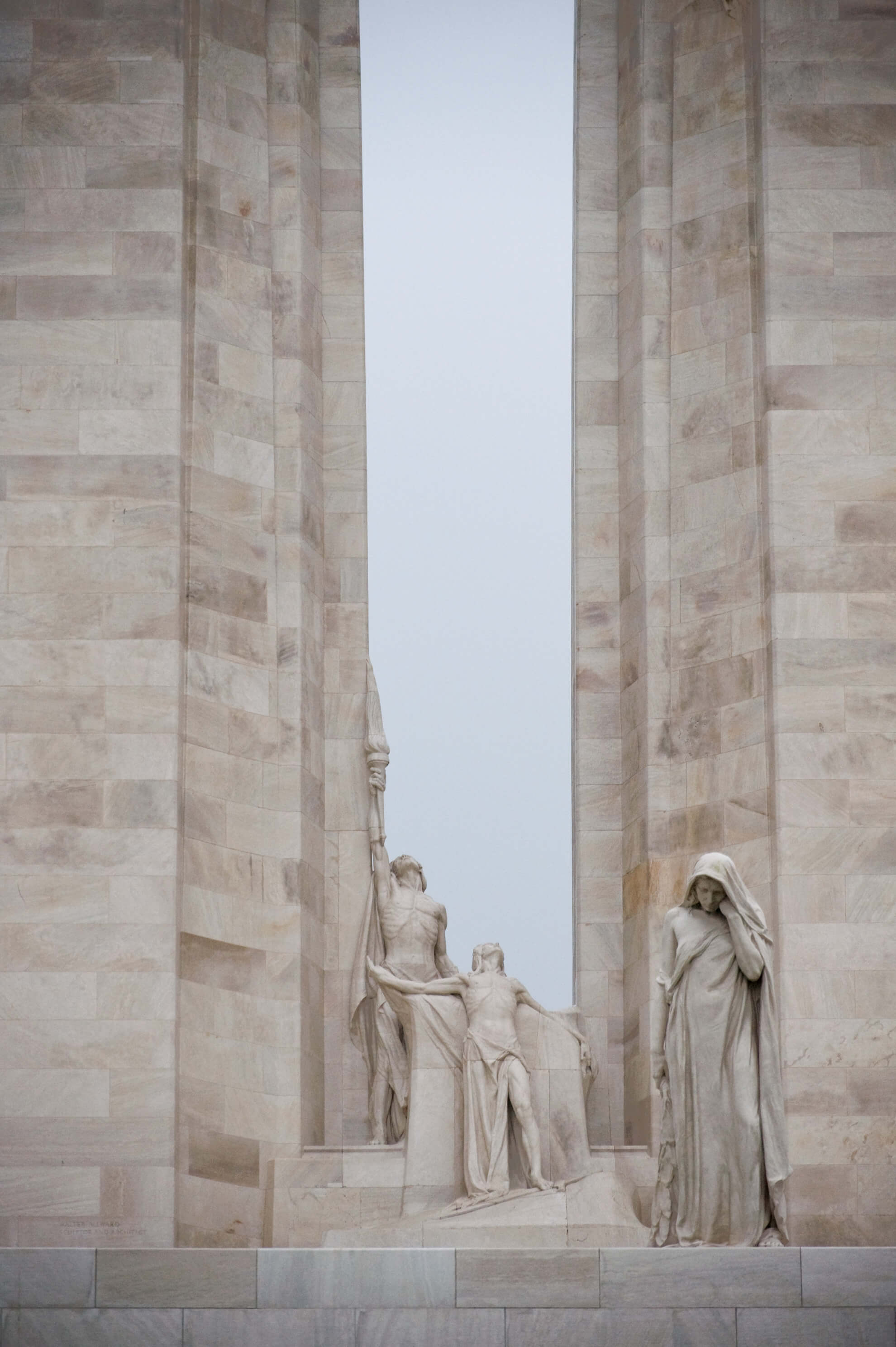 Walter S. Allward, Mémorial national du Canada à Vimy [détail, à l’avant-plan, la figure du Canada en deuil suivie par L’esprit du sacrifice et Le porteur du flambeau], 1921-1936.
Activité d’apprentissage no 2
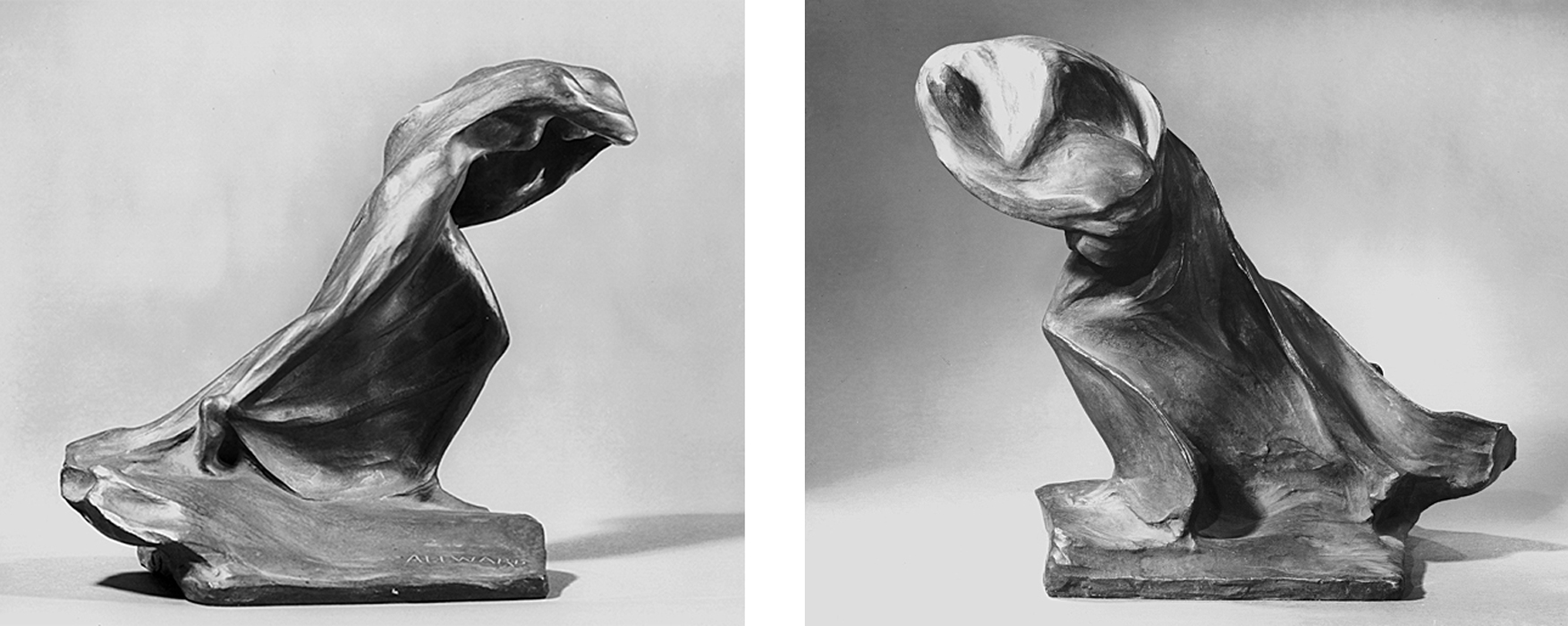 Walter S. Allward, L’orage, vue de devant et de derrière, 1920.
Activité d’apprentissage no 2
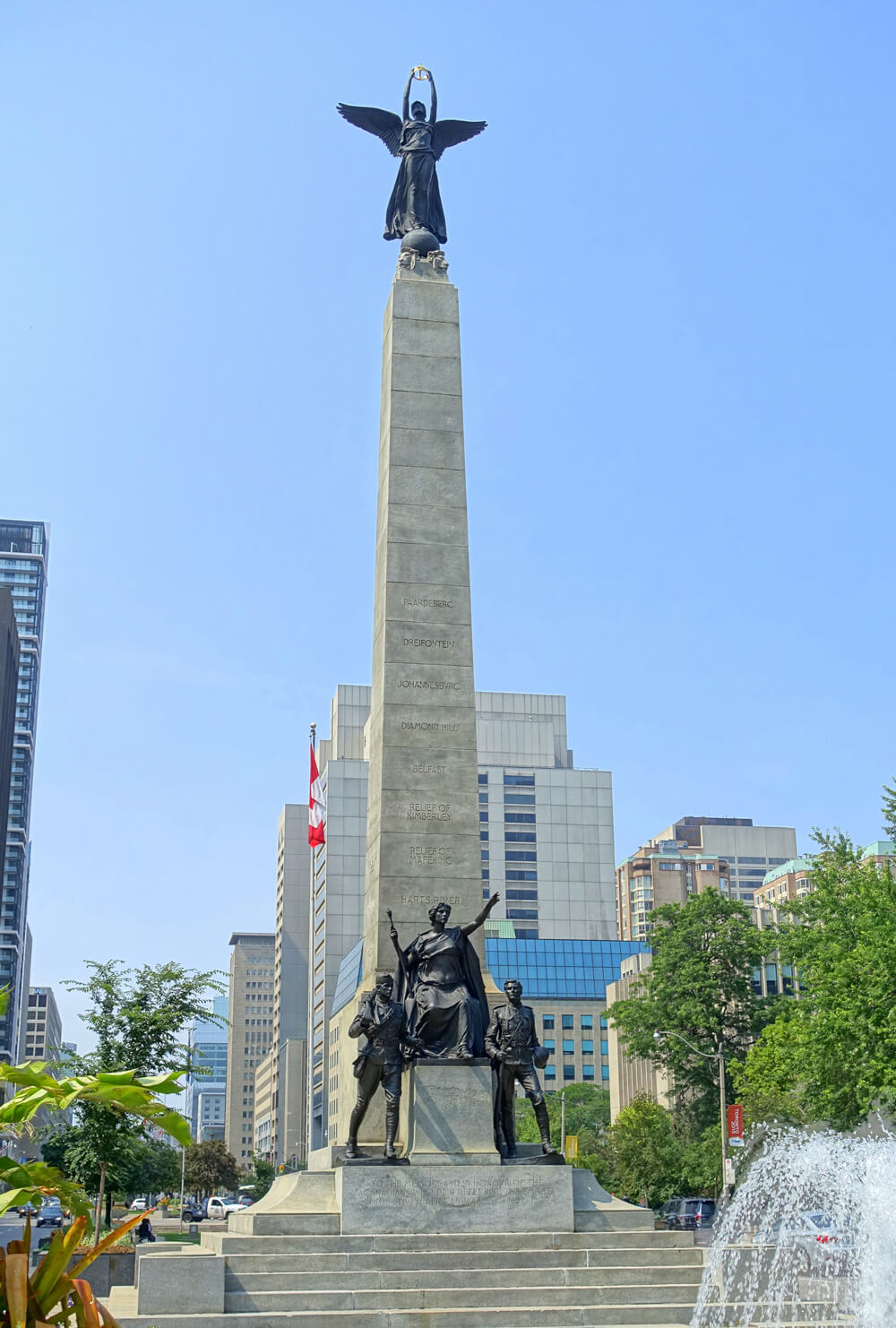 Walter S. Allward, Monument commémoratif de la 
guerre d’Afrique du Sud, 1904-1911.
Activité d’apprentissage no 2
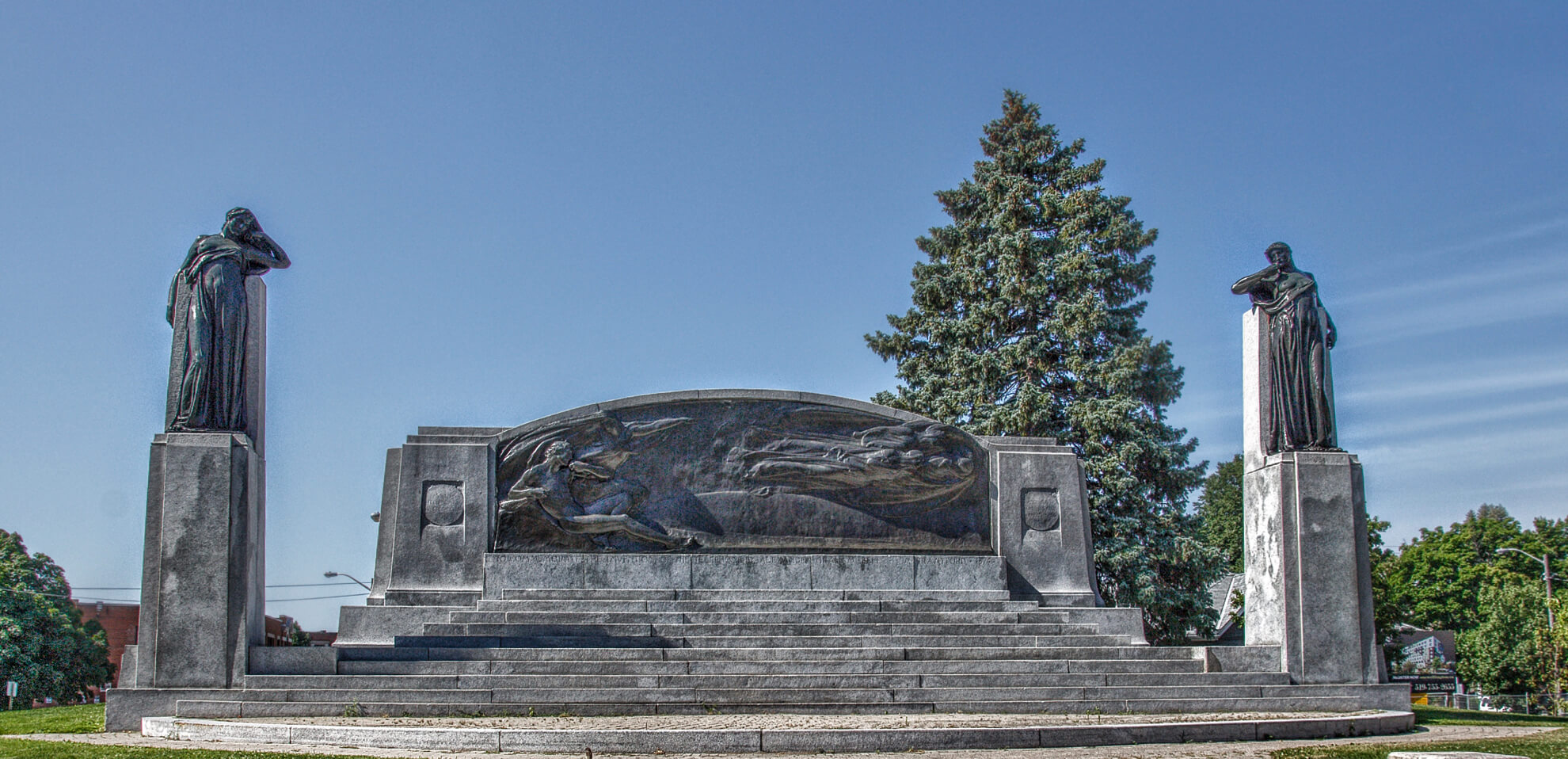 Walter S. Allward, Monument commémoratif Bell, 1909-1917.
Activité d’apprentissage no 2
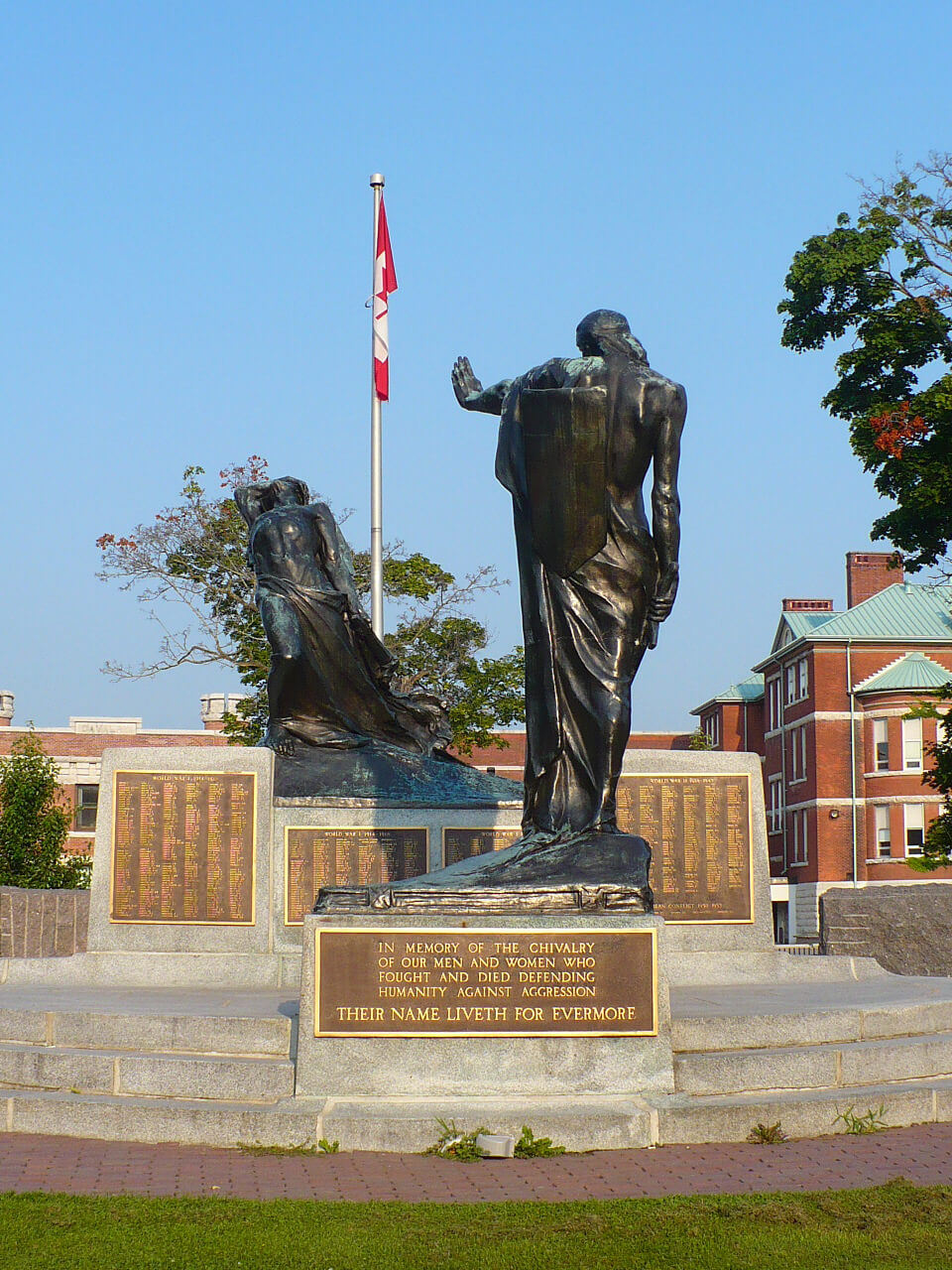 Walter S. Allward, Monument aux morts de Peterborough, 1921-1929.
Activité d’apprentissage no 2
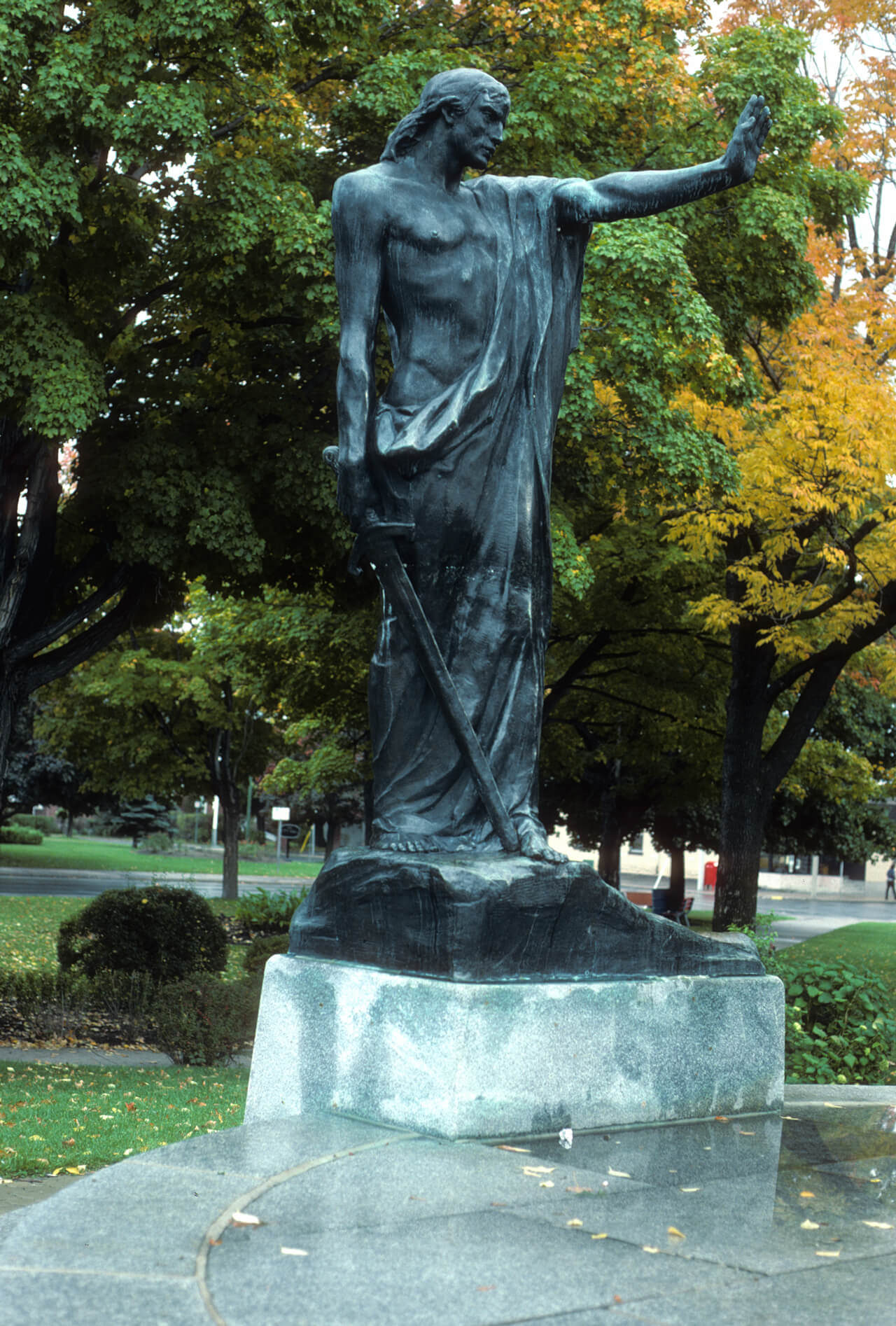 Walter S. Allward, Monument aux morts de Peterborough [détail, la Civilisation], 1921-1929.
Activité d’apprentissage no 2
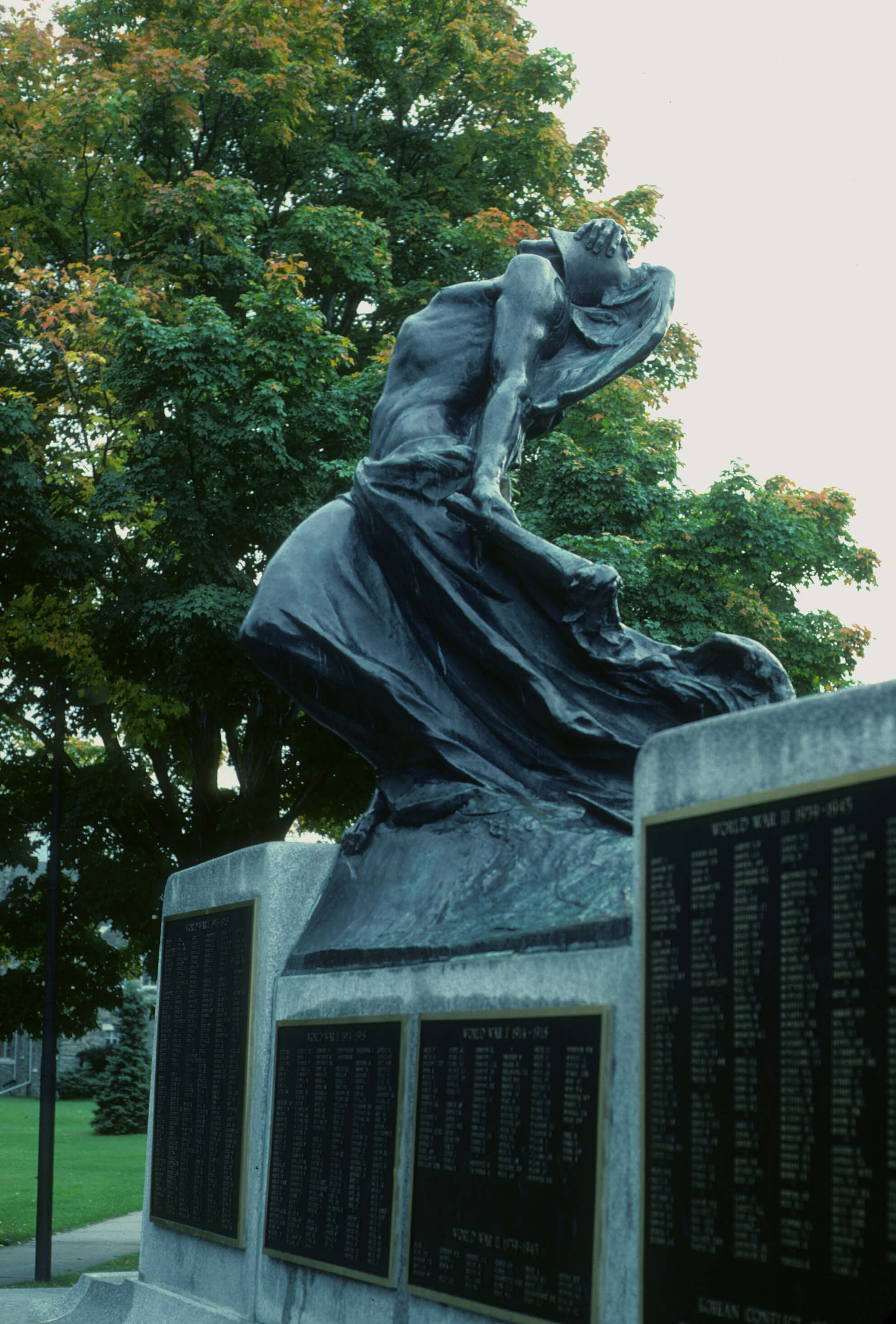 Walter S. Allward, Monument aux morts de Peterborough [détail, la Dissension], 1921-1929.
Activité d’apprentissage no 2
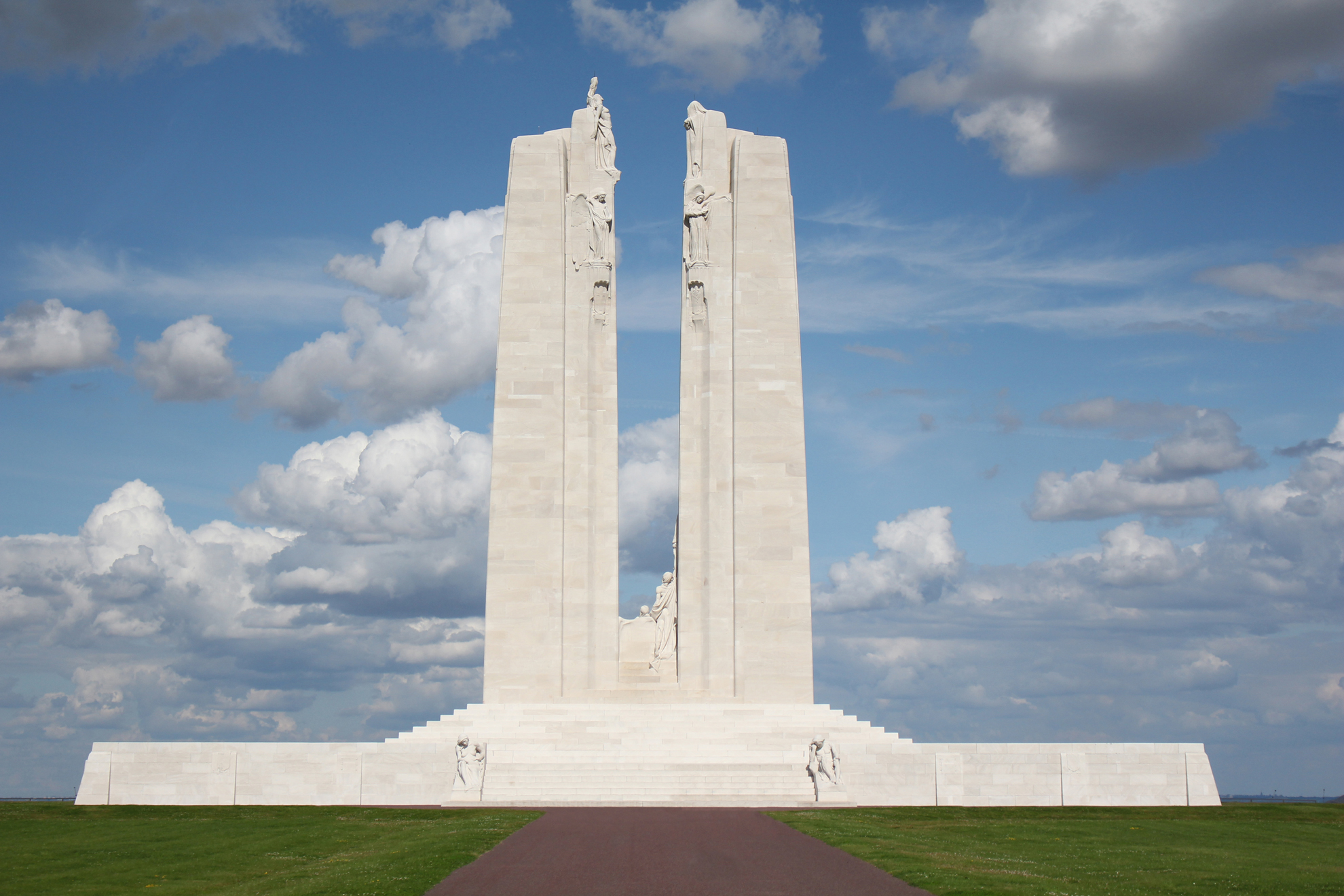 Walter S. Allward, Mémorial national du Canada à Vimy, 1921-1936.
Activité d’apprentissage no 2
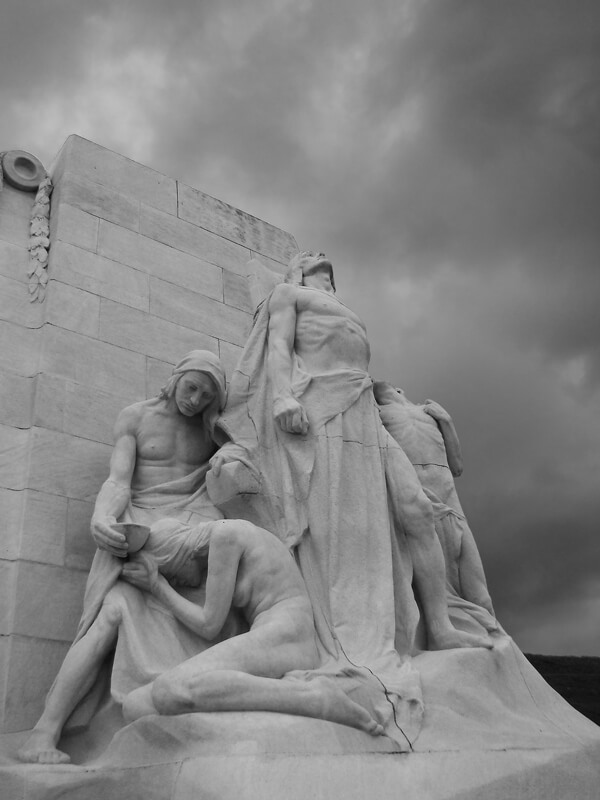 Walter S. Allward, Mémorial national du Canada à Vimy [détail, La compassion des Canadiens pour les faibles], 1921-1936.
Activité d’apprentissage no 2
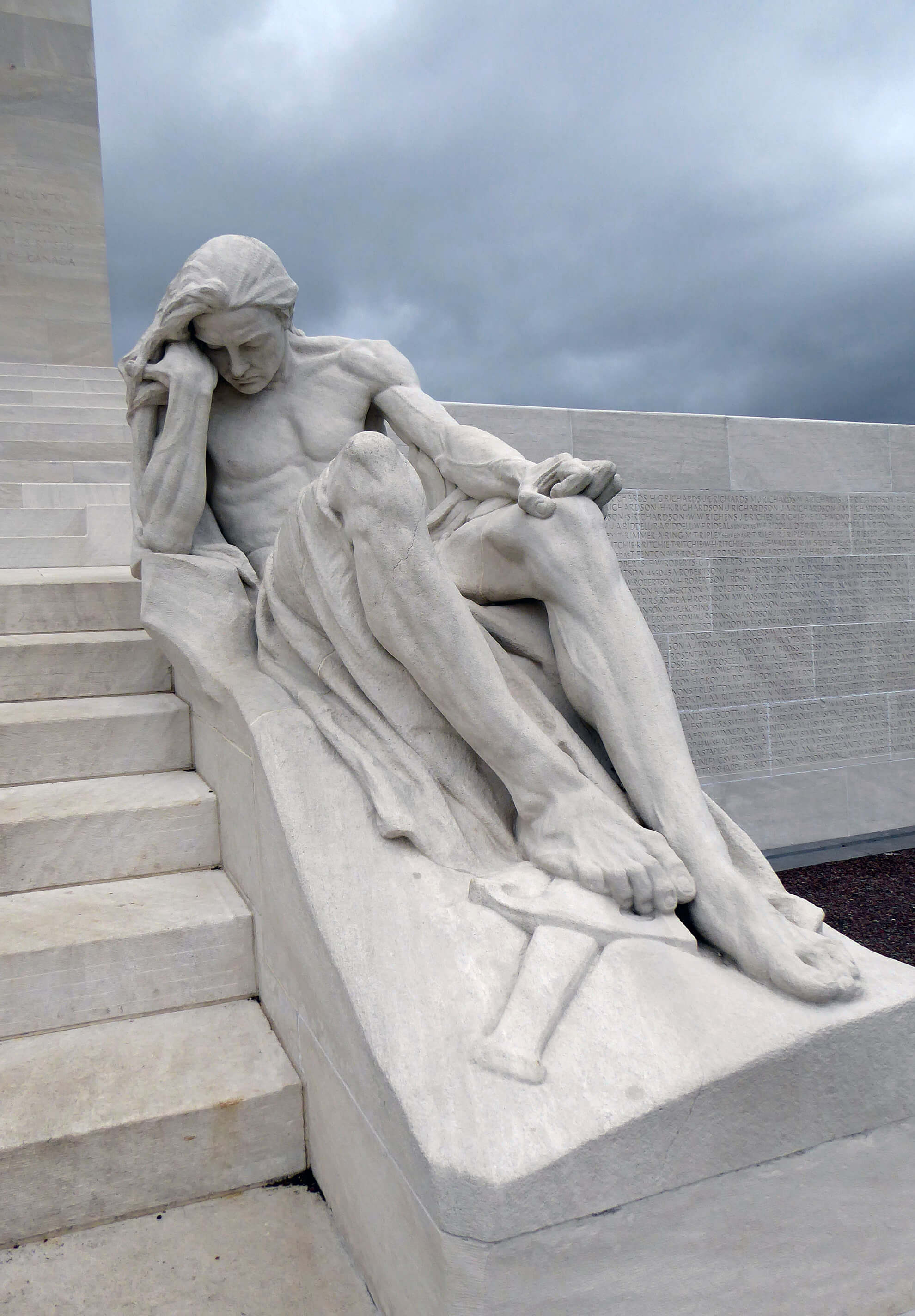 Walter S. Allward, Mémorial national du Canada à Vimy [détail, la figure masculine en deuil], 1921-1936.
Activité d’apprentissage no 2
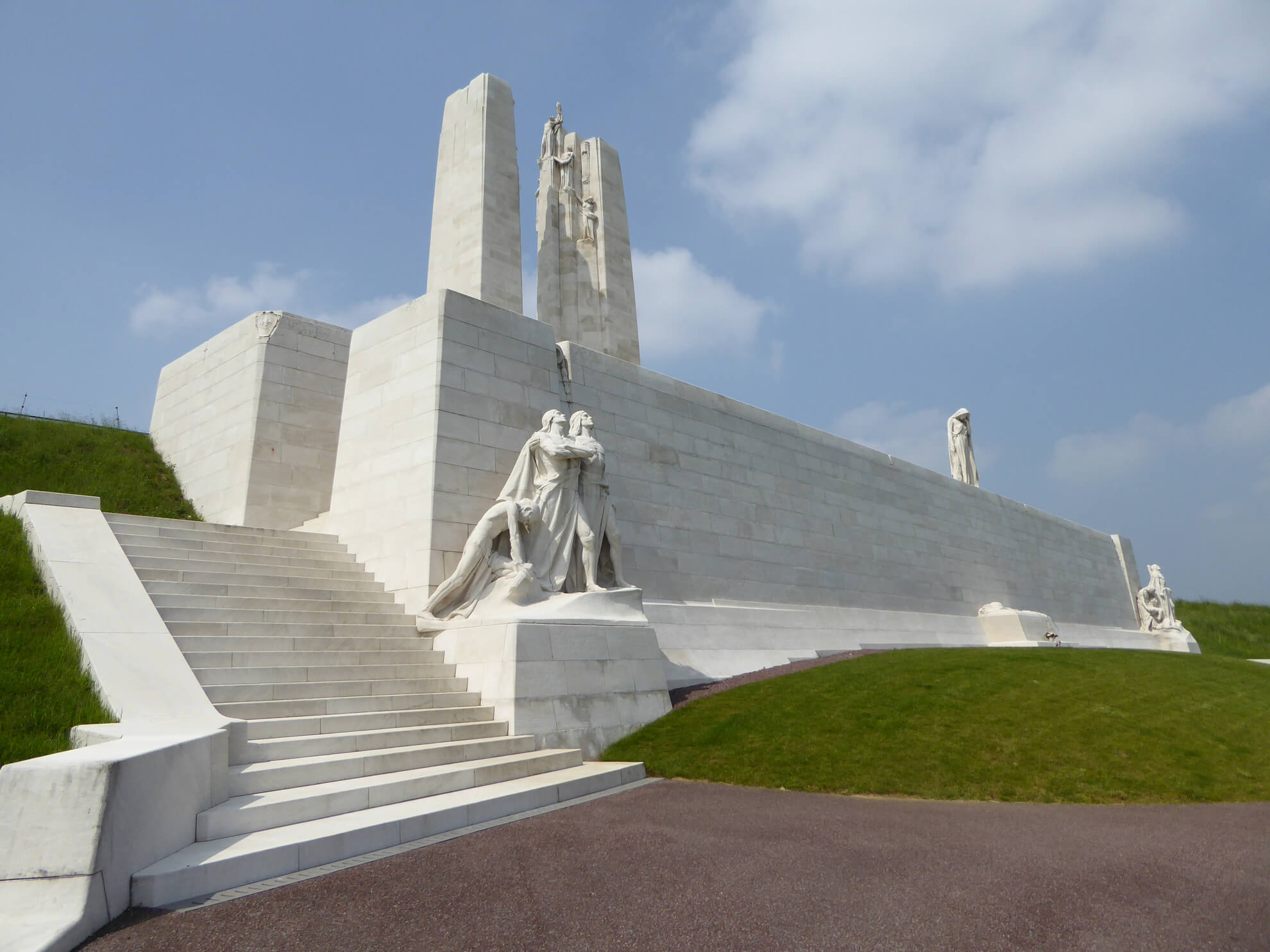 Walter S. Allward, Mémorial national du Canada à Vimy, 1921-1936.
Activité d’apprentissage no 2
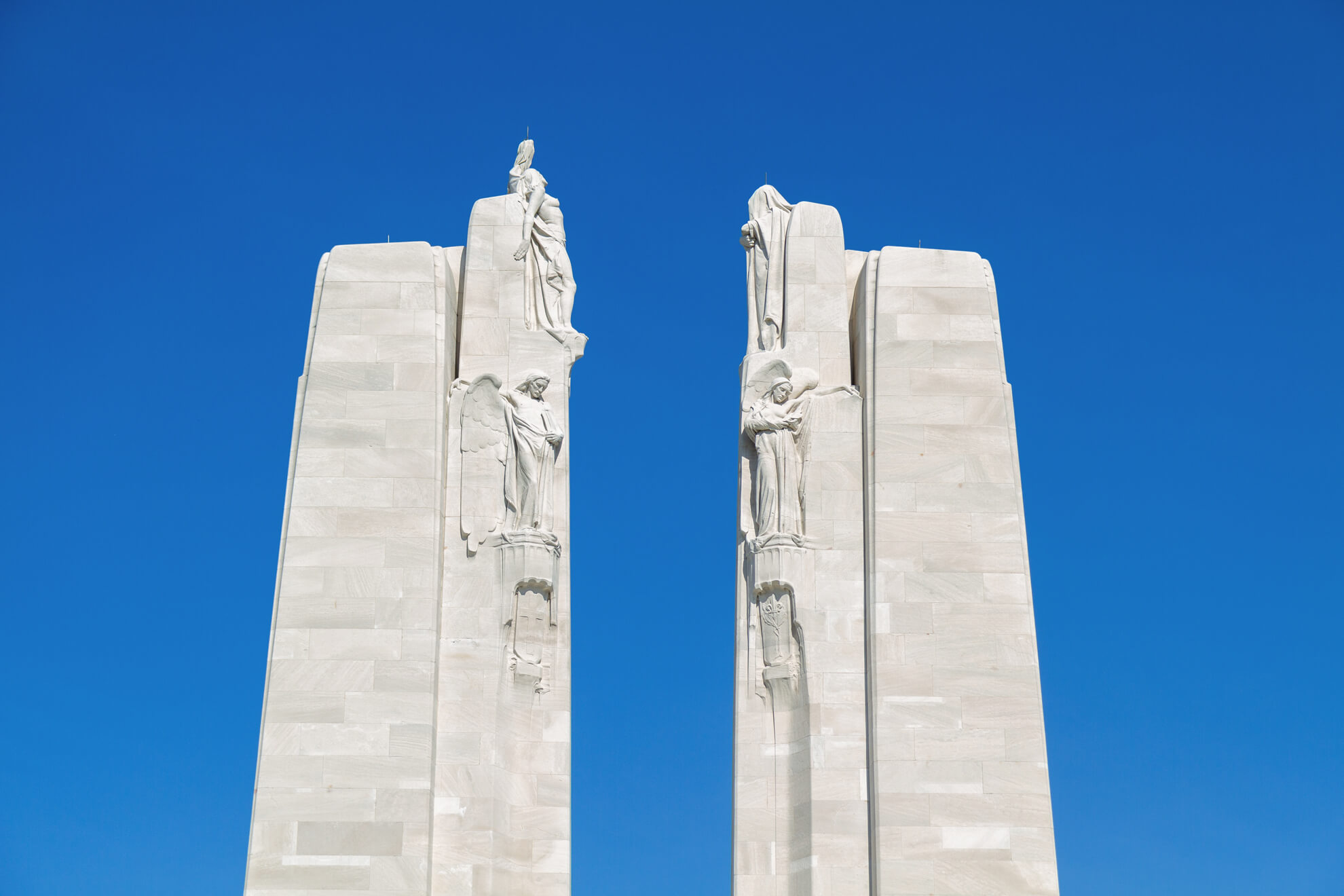 Walter S. Allward, Mémorial national du Canada à Vimy [détail, le Chœur], 1921-1936.
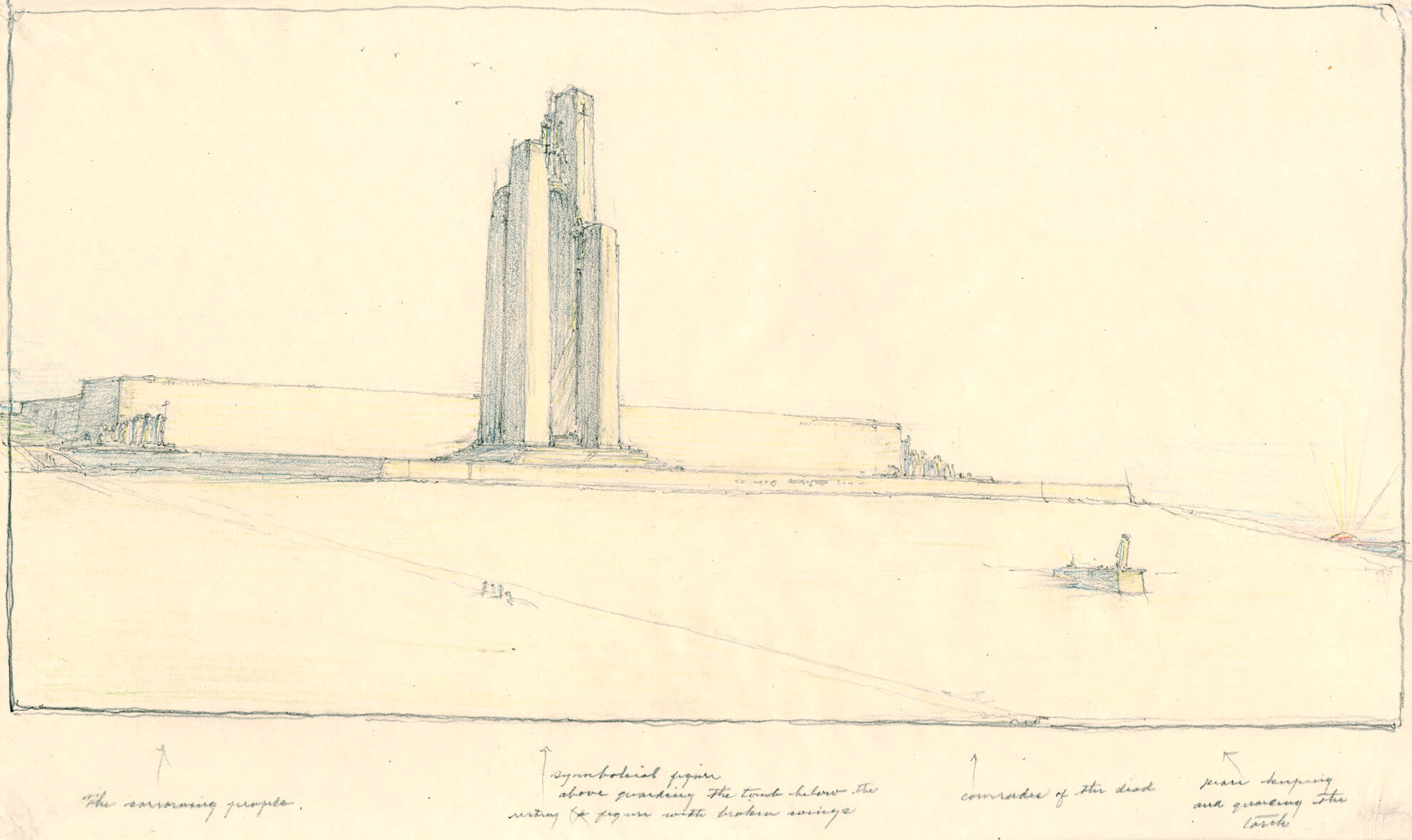 Walter S. Allward, Proposition alternative pour le Monument national du Canada à Vimy, s.d.
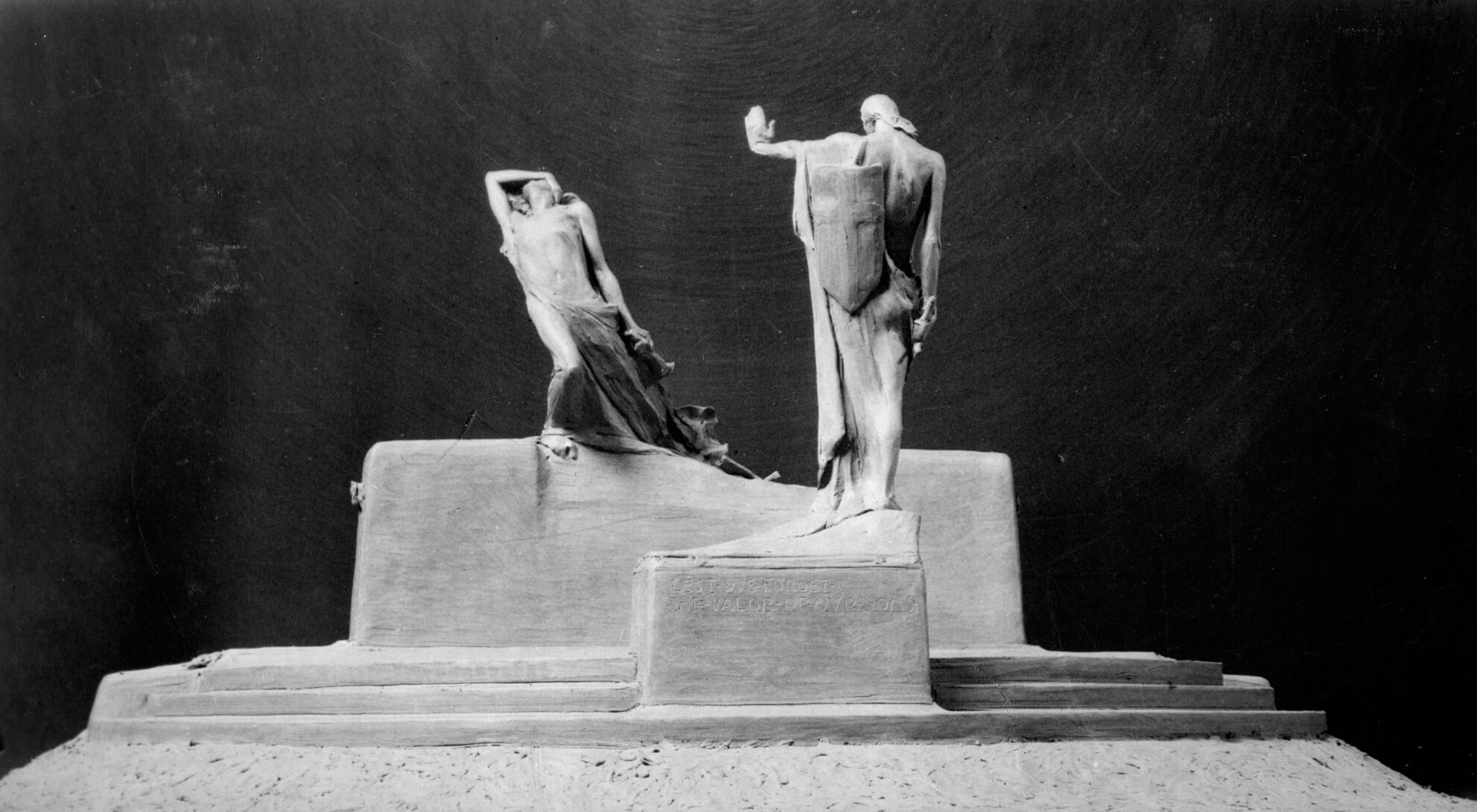 Walter S. Allward, Maquette pour le Monument aux morts de Peterborough, s.d., photographe inconnu.
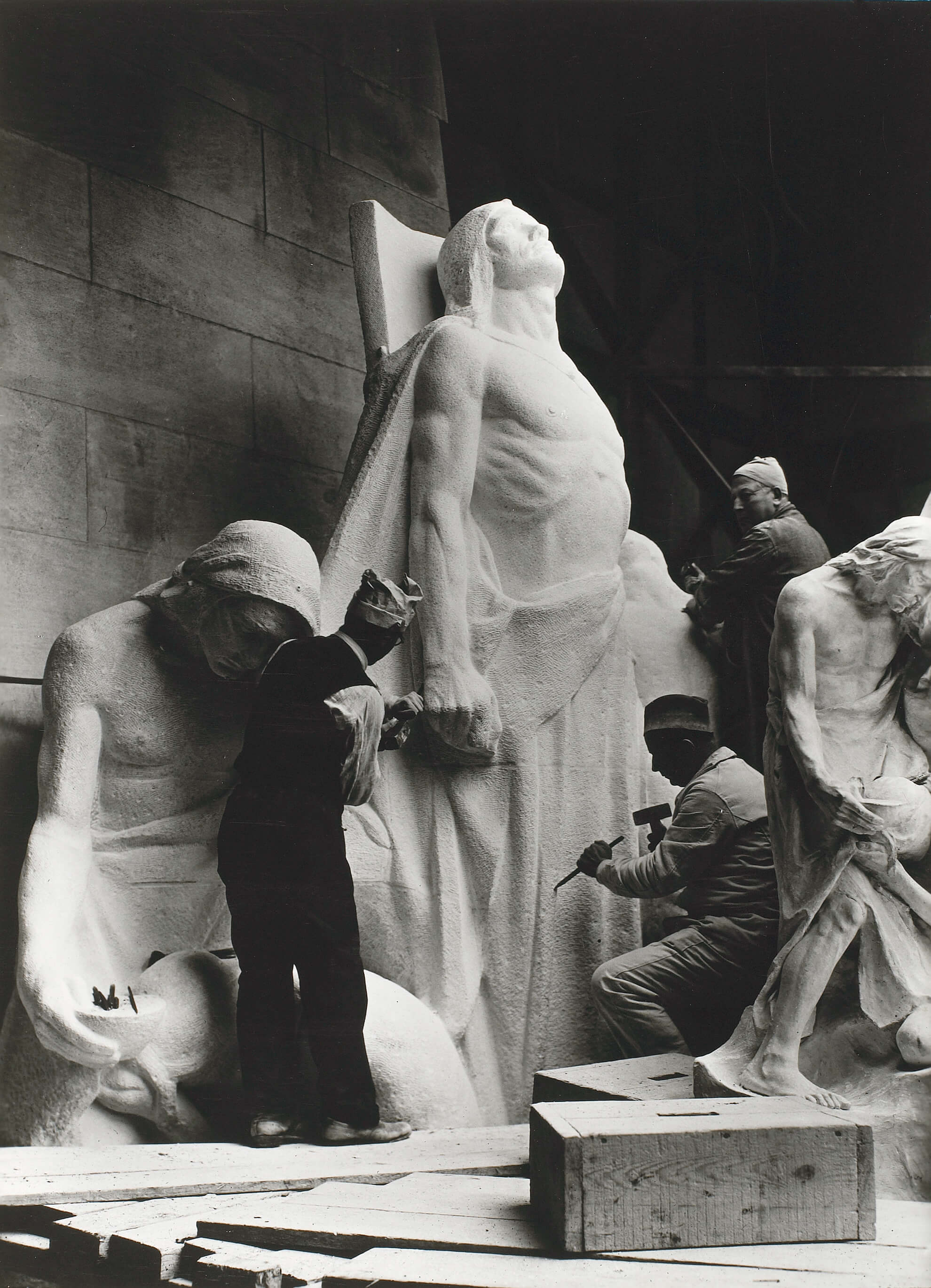 Sculpteurs à l’œuvre sur la pièce La compassion des Canadiens pour les faibles pour le Mémorial national du Canada à Vimy, s.d.
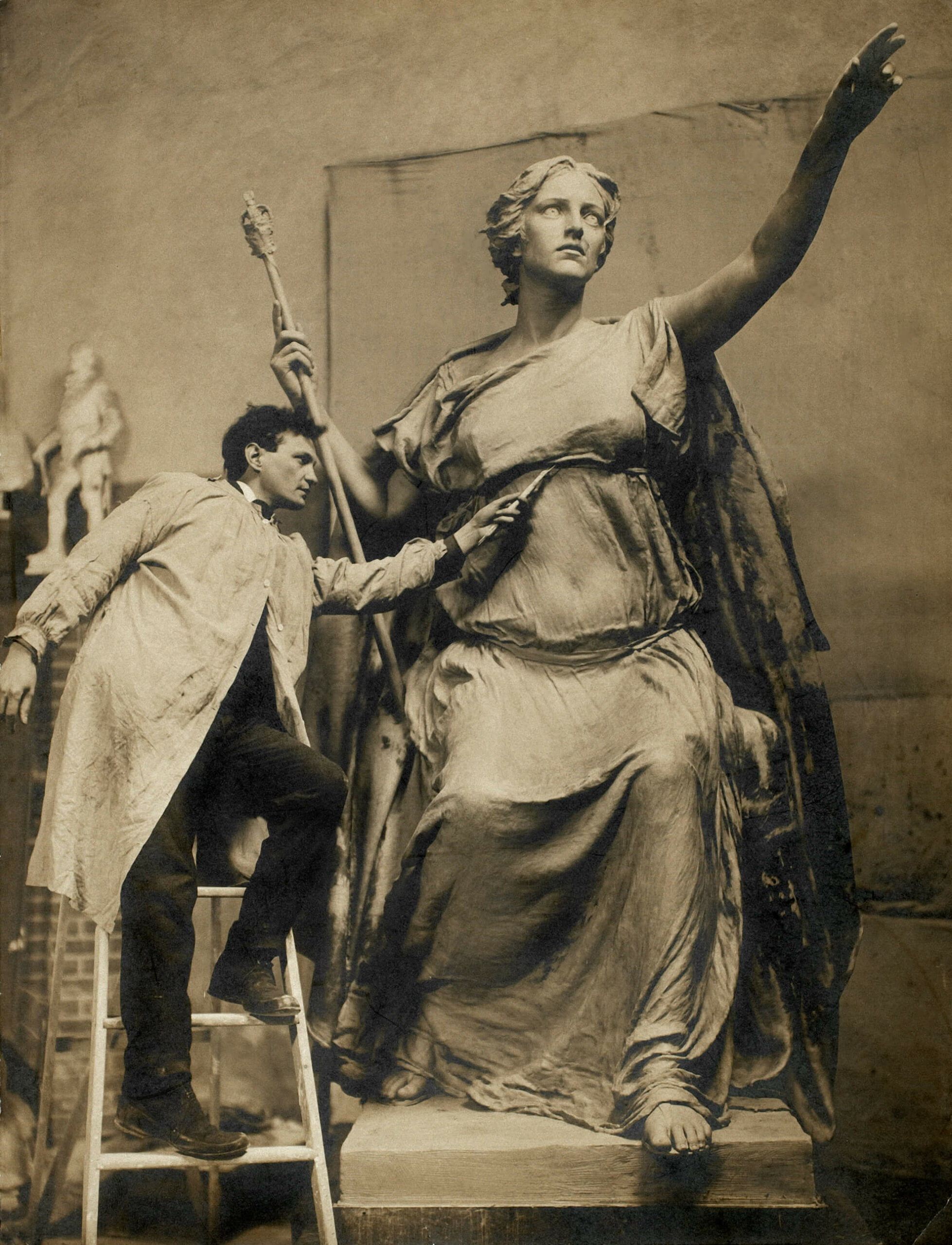 Walter S. Allward travaillant la glaise de la figure principale du Monument commémoratif de la guerre d’Afrique du Sud, Toronto, 1906.
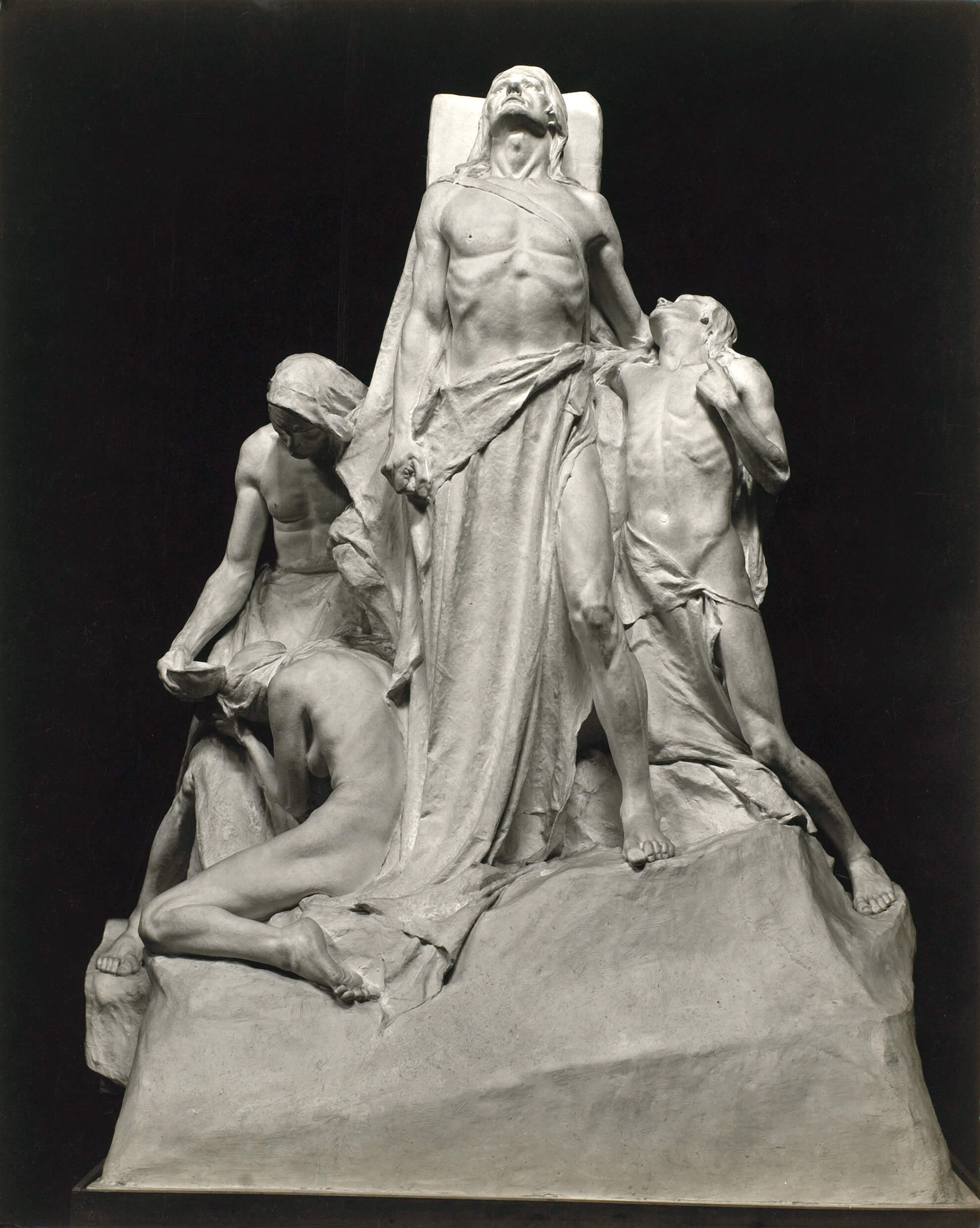 Modèle de plâtre pour La compassion des Canadiens pour les faibles pour le Mémorial de Vimy, s.d.
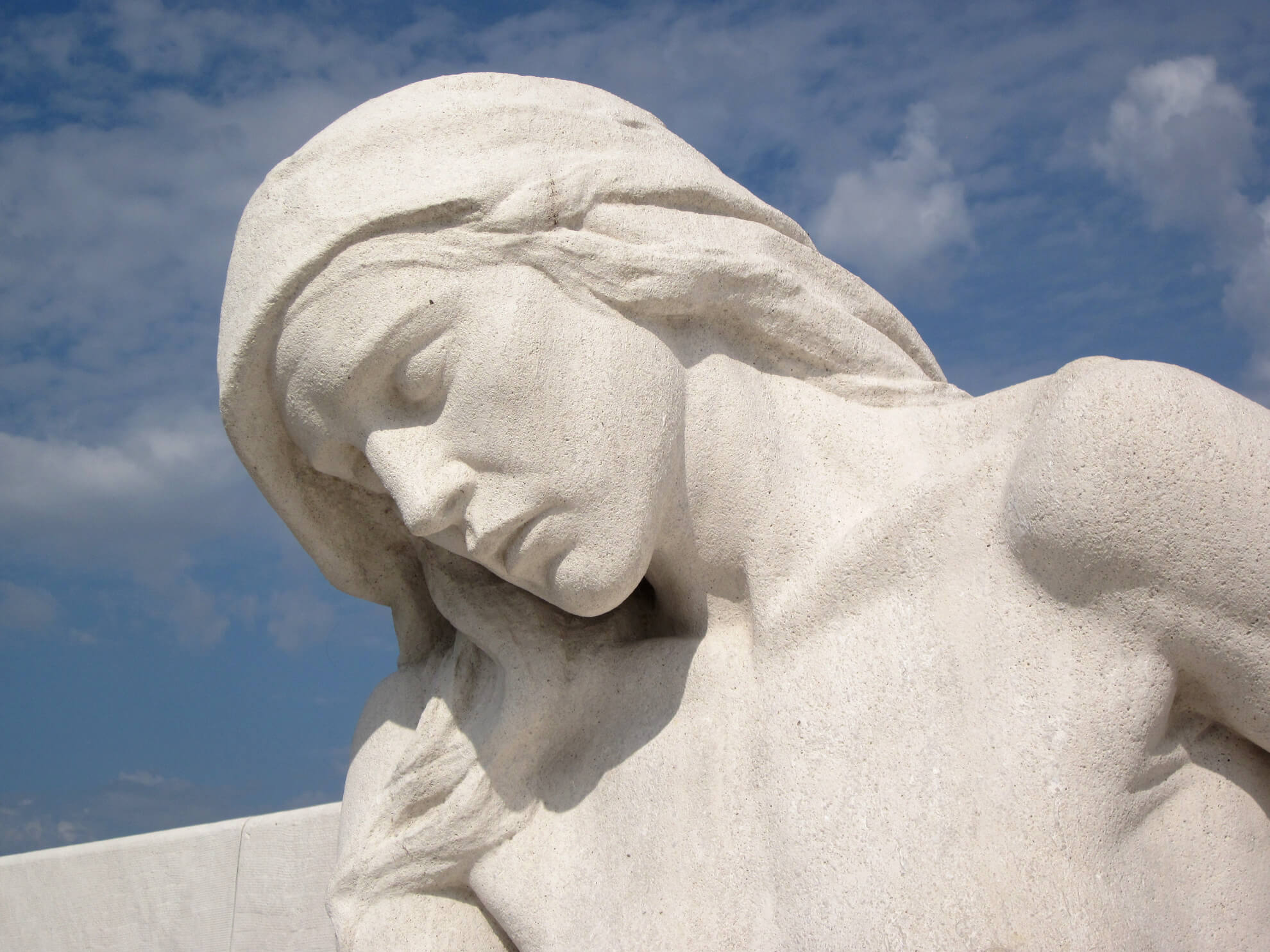 Walter S. Allward, Mémorial national du Canada à Vimy [détail, la figure féminine en deuil], 1921-1936.